Welcome to our 
Starting Key Stage 4  Information Evening
A slide coming to make us smile...
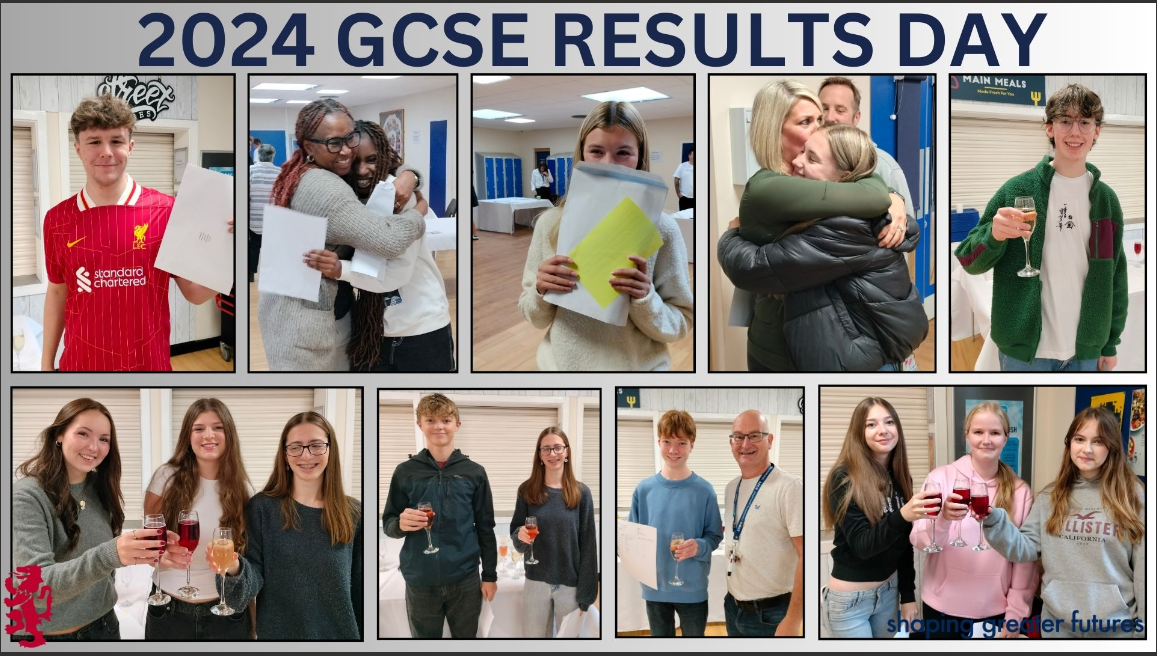 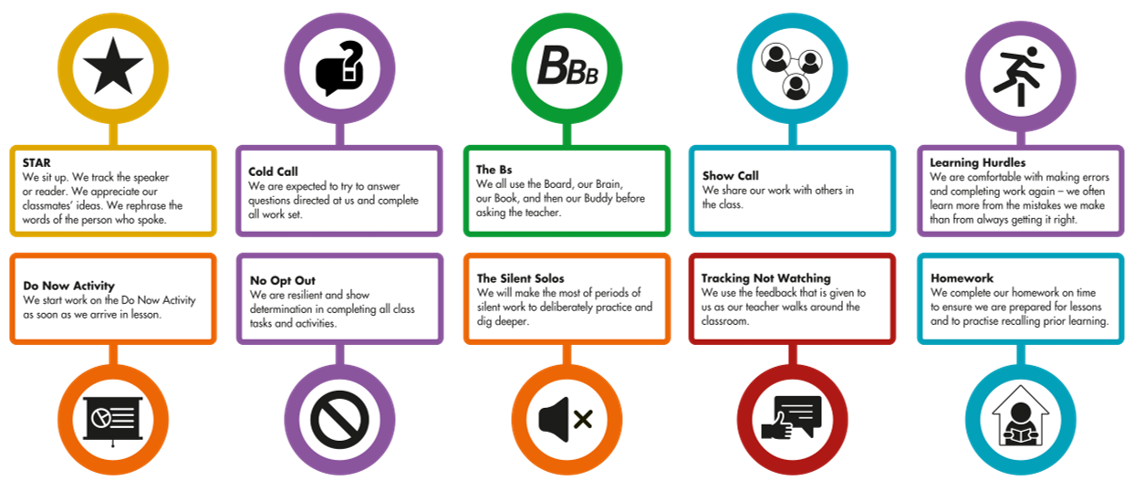 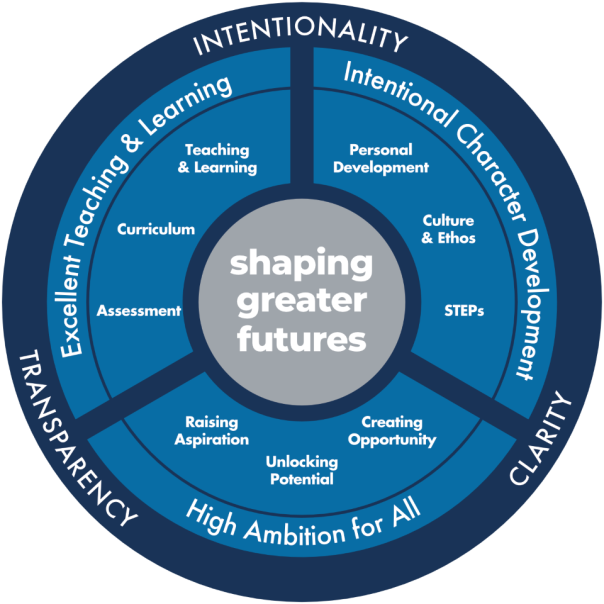 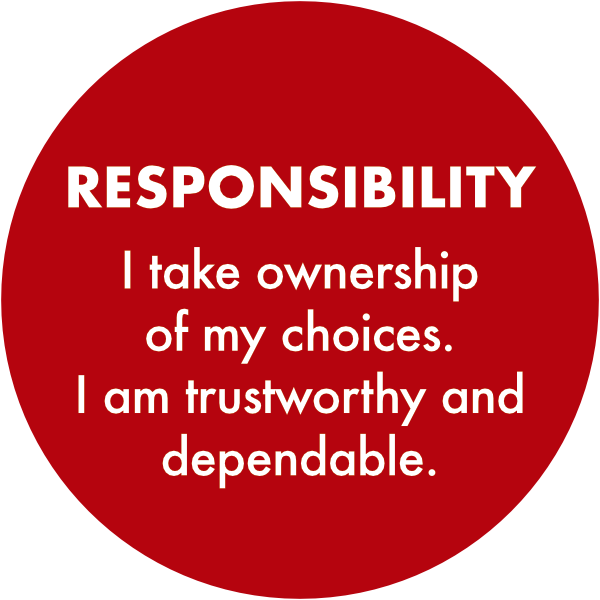 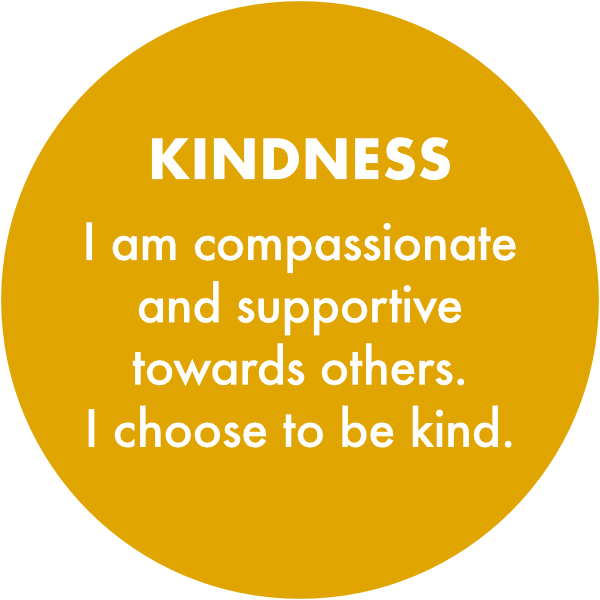 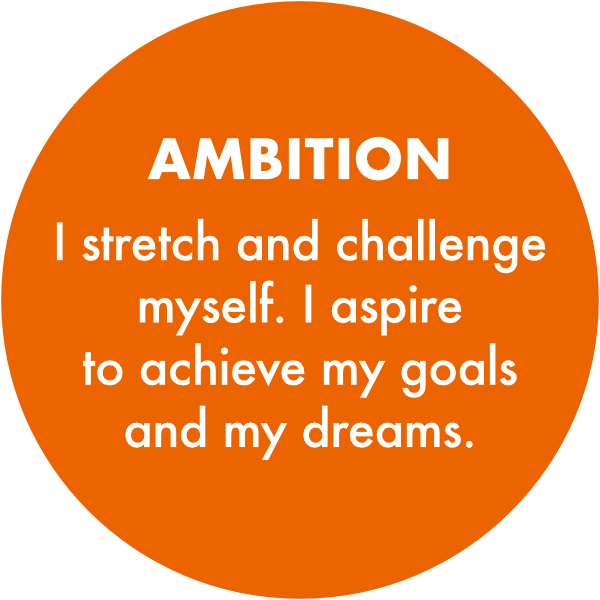 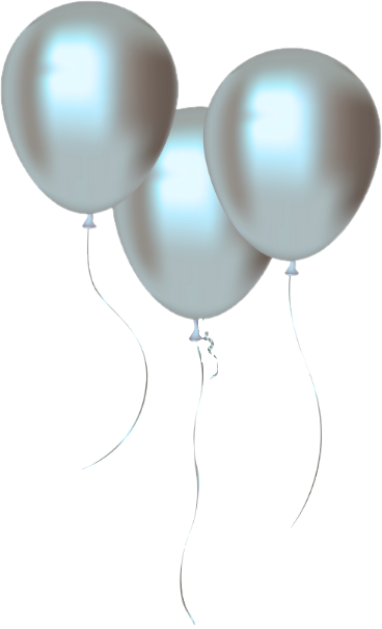 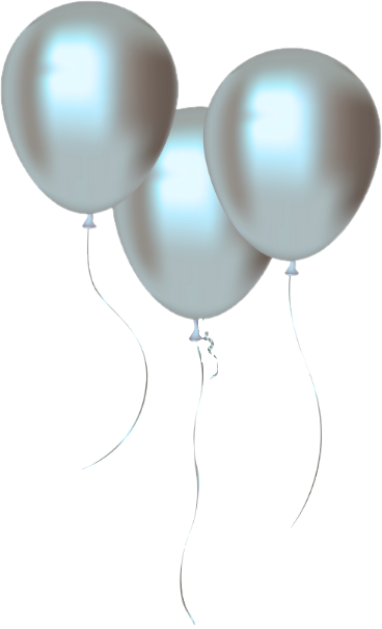 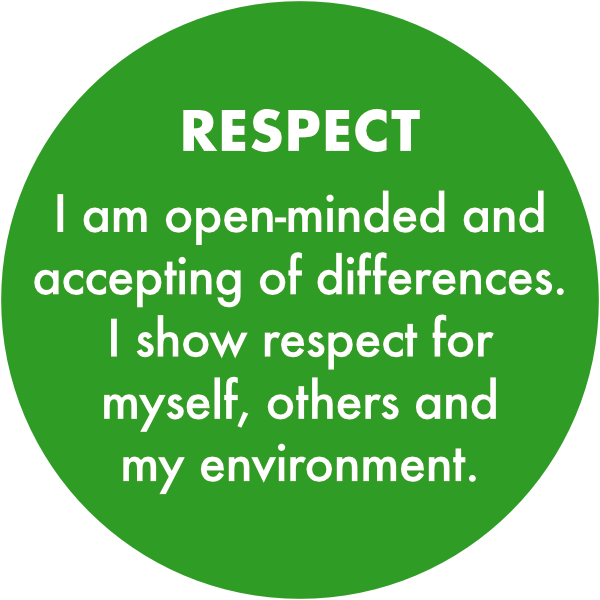 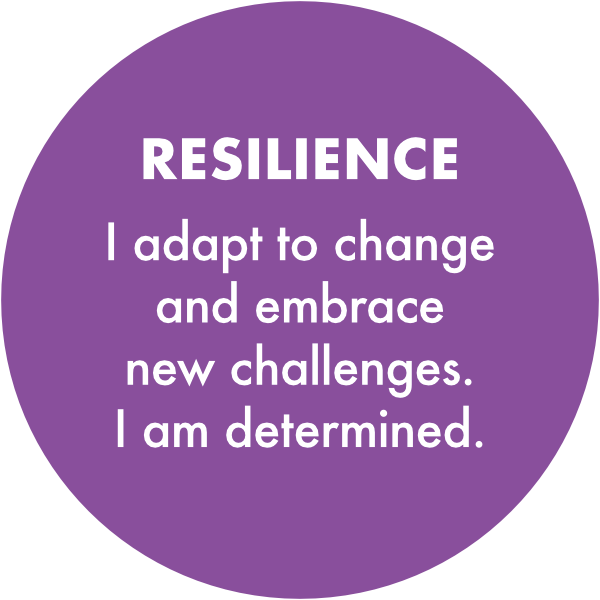 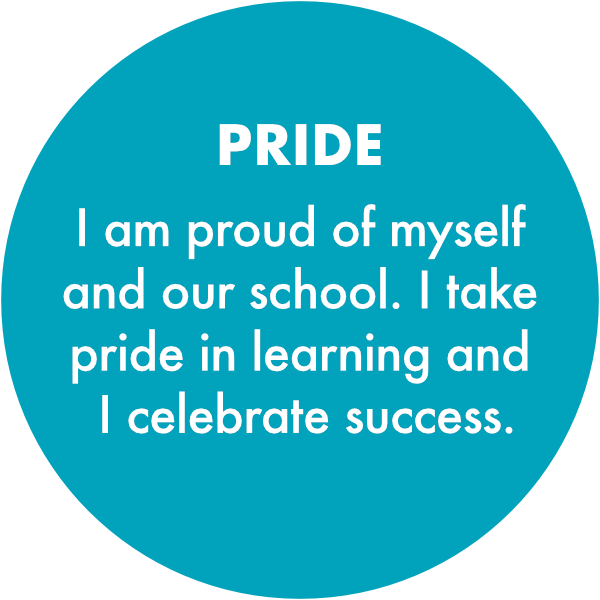 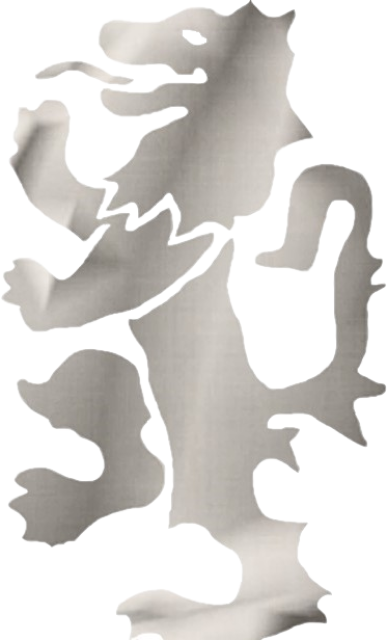 The Legacy of Cohort 2024
+0.2
Session Outcomes
You will leave us this evening knowing:

How Key Stage 4 is different to Key Stage 3
Understanding our approach to supporting academic progress
Understanding the importance of character development
Knowing how you can support your own young person with effective routine and through the use of Edulink
How is KS4 Different?Y10 Curriculum Information
Curriculum tab on school website
What topics will my child study?
What knowledge will they have and what will they be able to do by the end of the year?
What homework will they get?
How will they be assessed?
As a parent, how can I help my child in this subject?
ACTIVE MINDS – Supporting Academic Progress
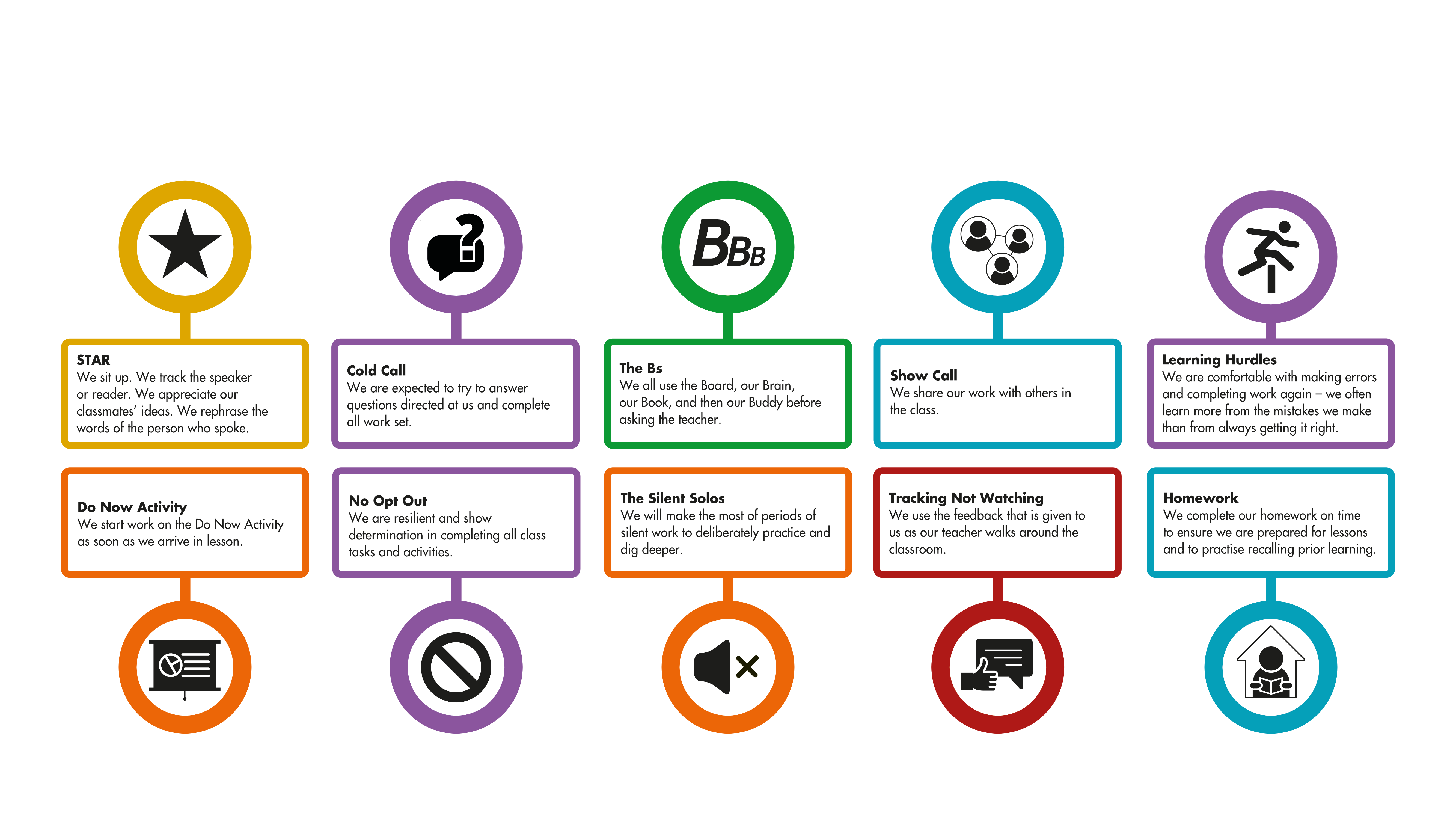 Welcome to Key Stage 4 Information Evening
AT HOME: Homework expectations, study routine, managing distractions
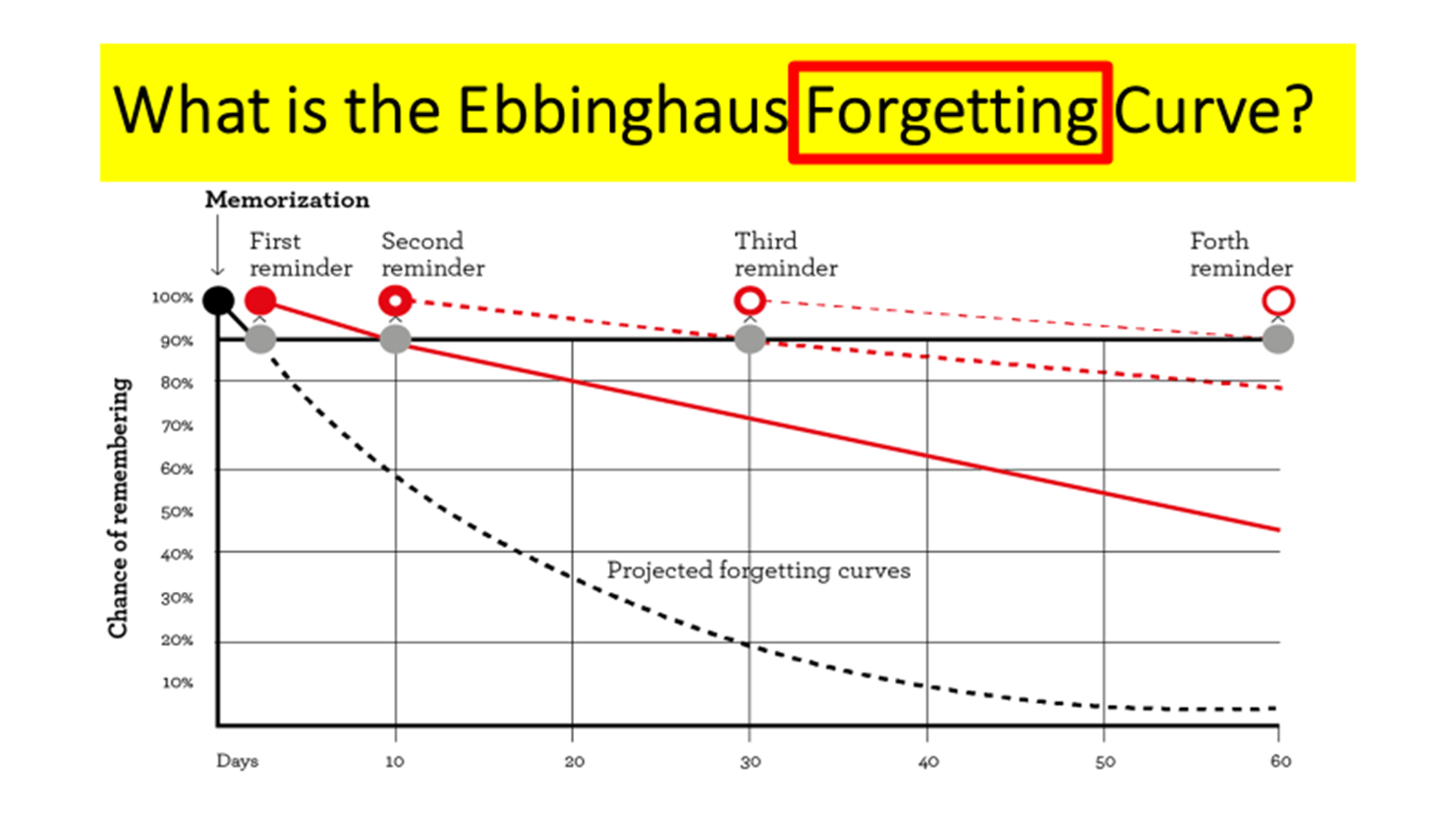 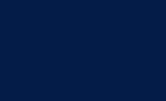 Edulink
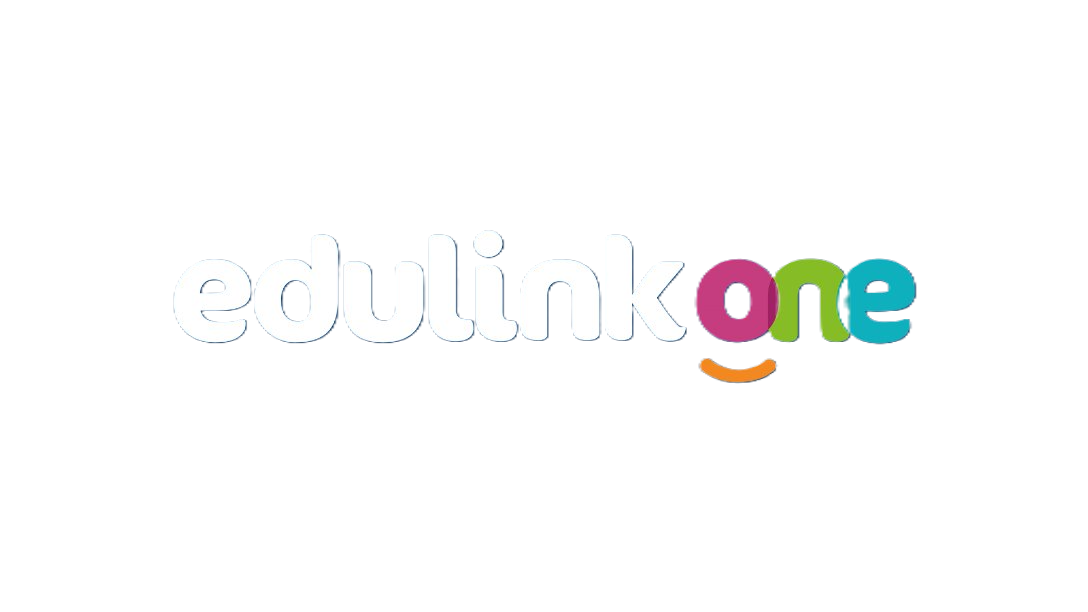 What is it and how do I use it?
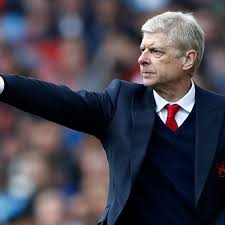 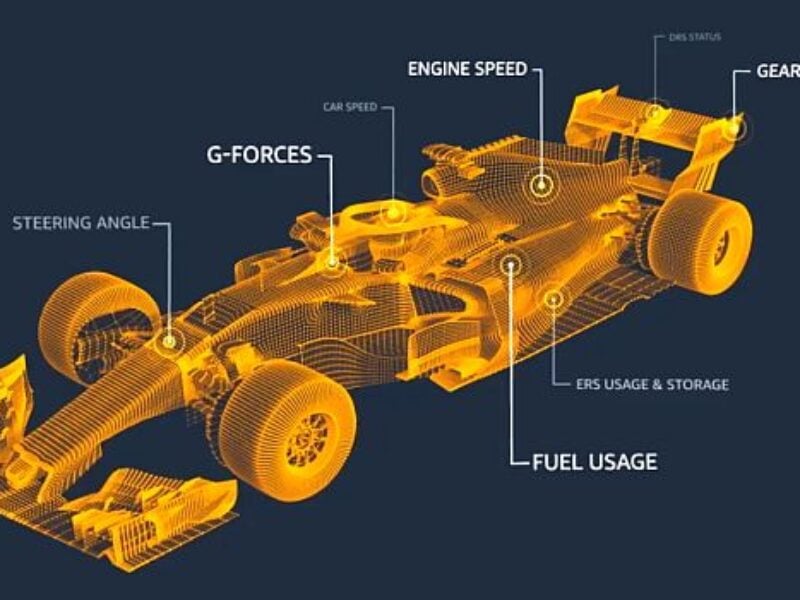 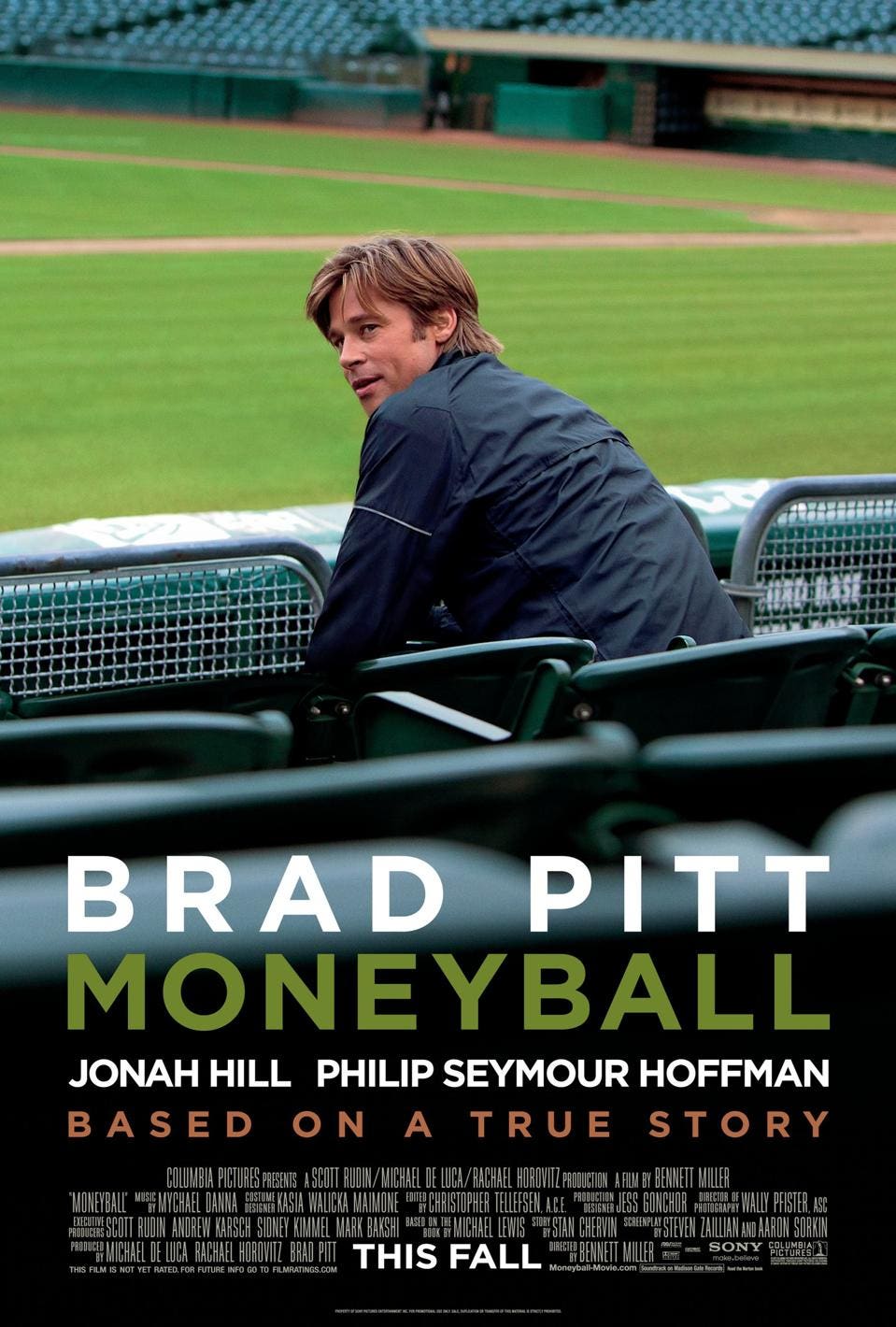 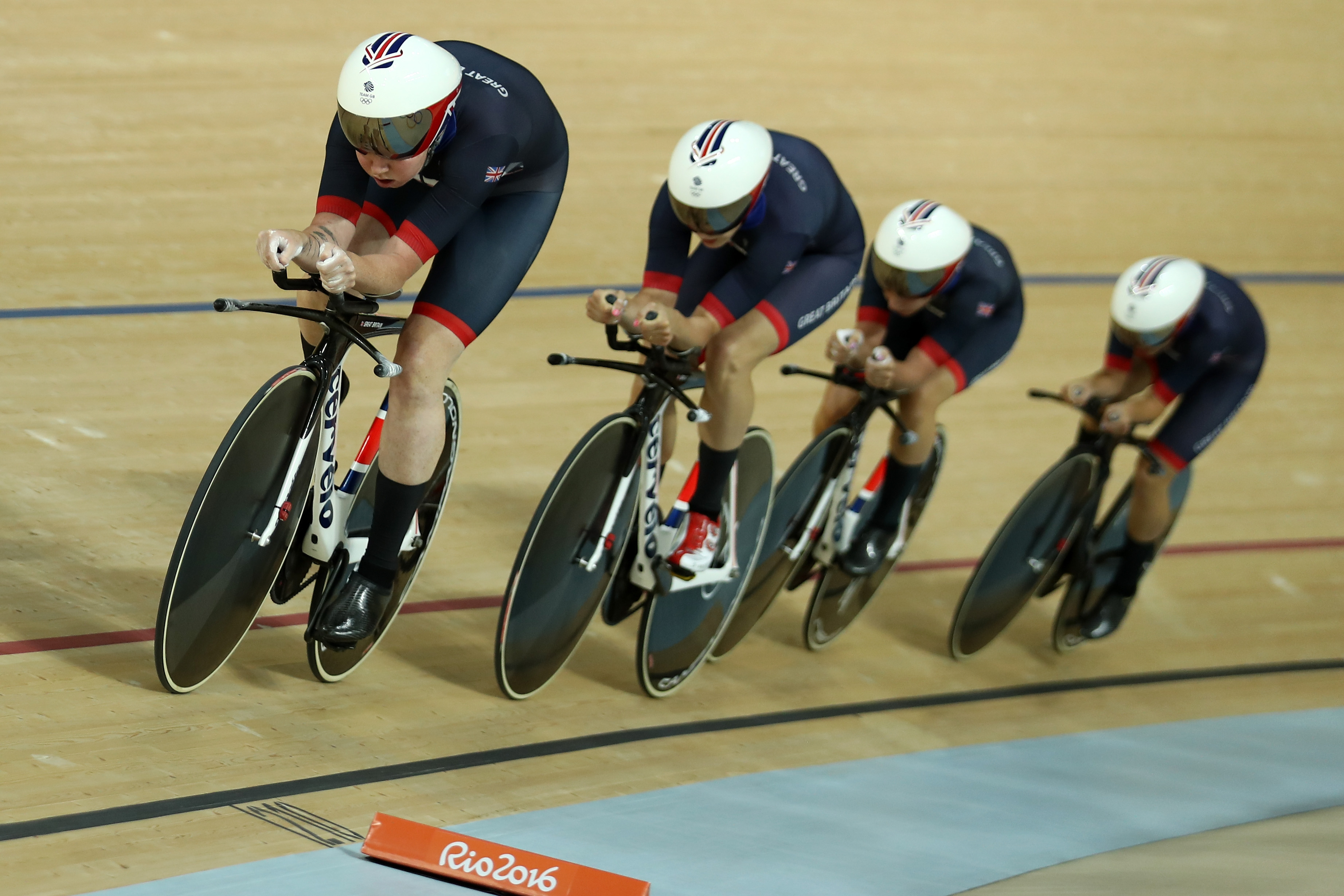 The power of data
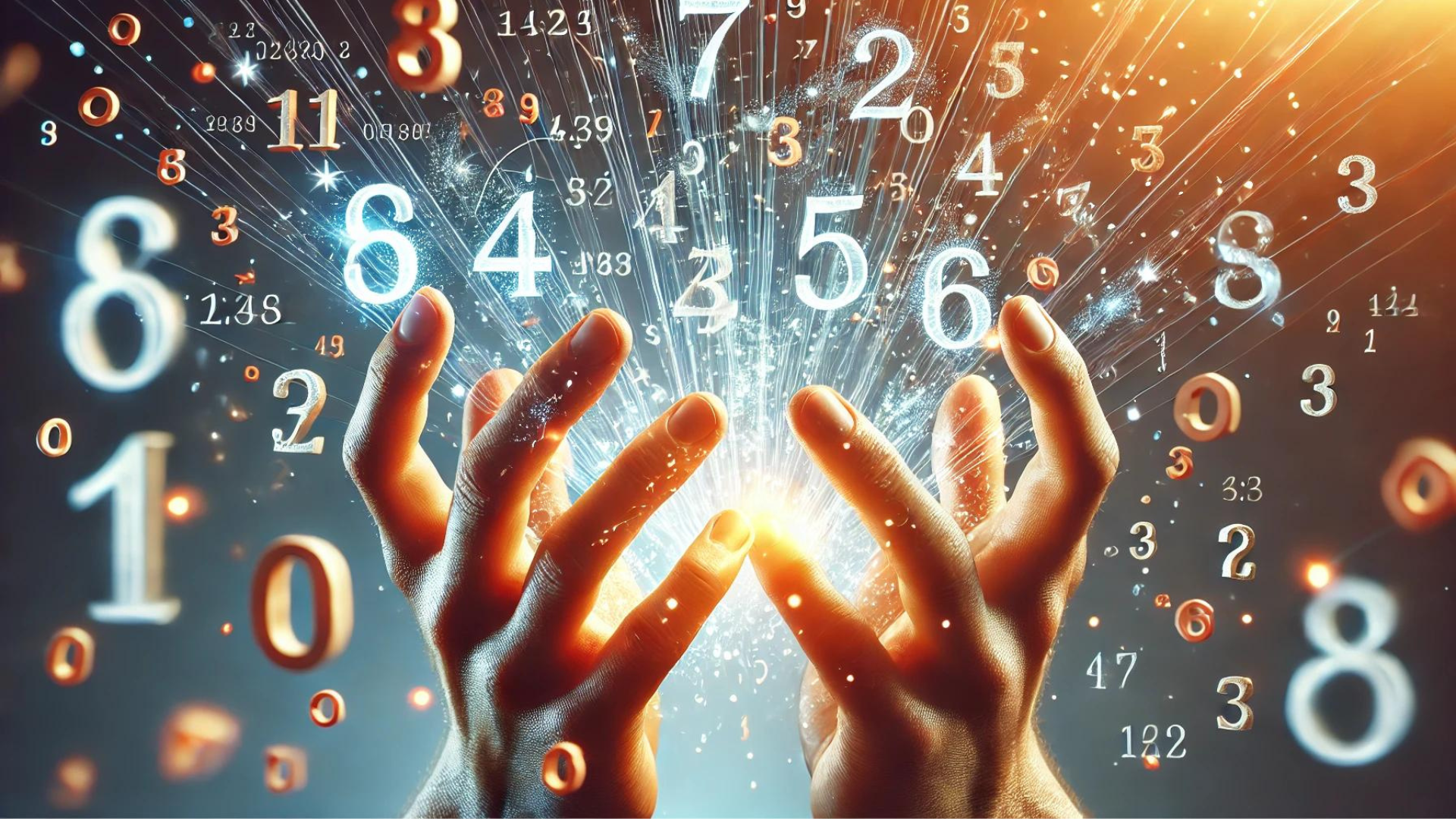 Edulink
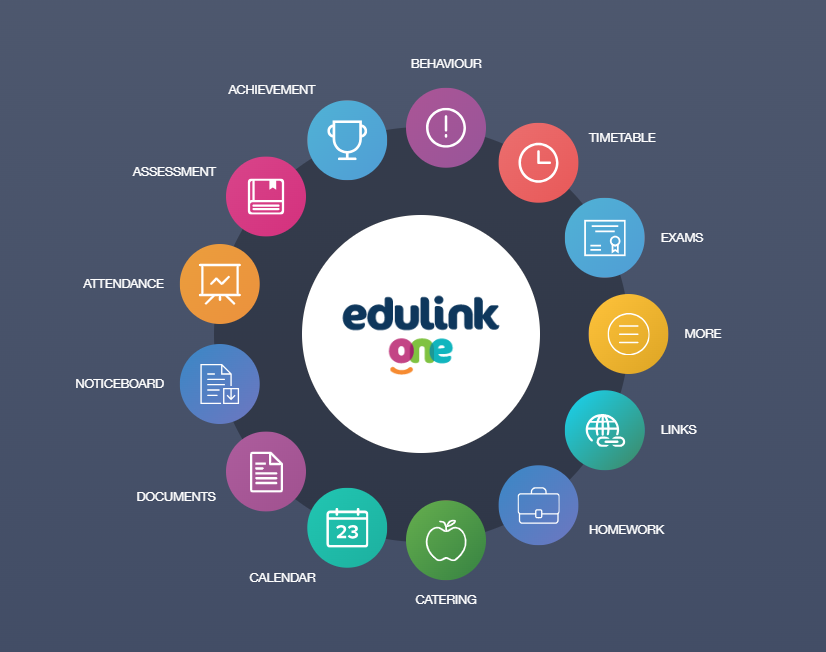 Attendance 
Behaviour totals 
Homework 
Timetable 
Reports
How to log in ...
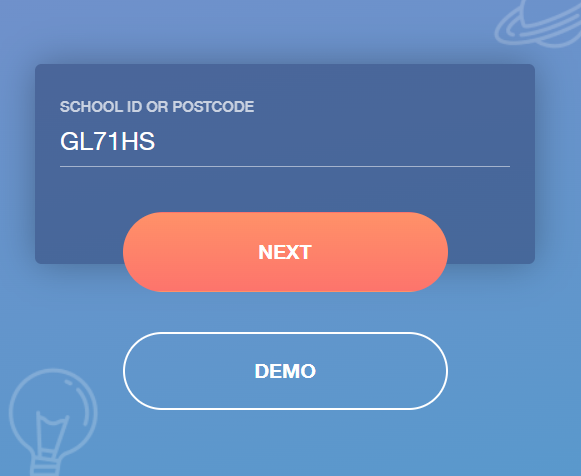 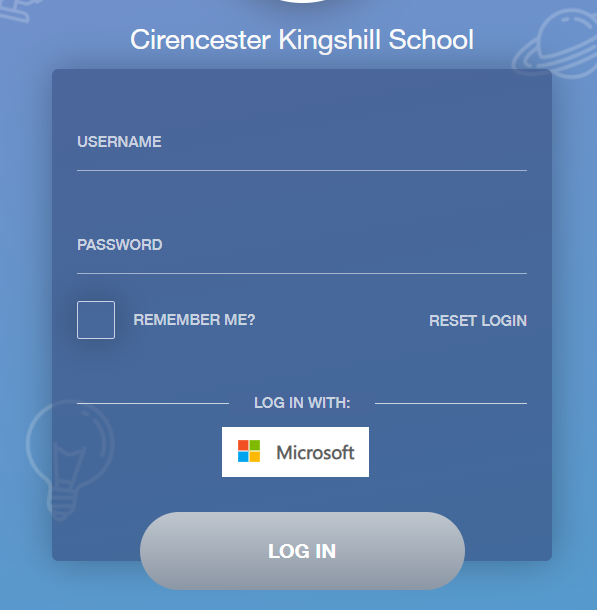 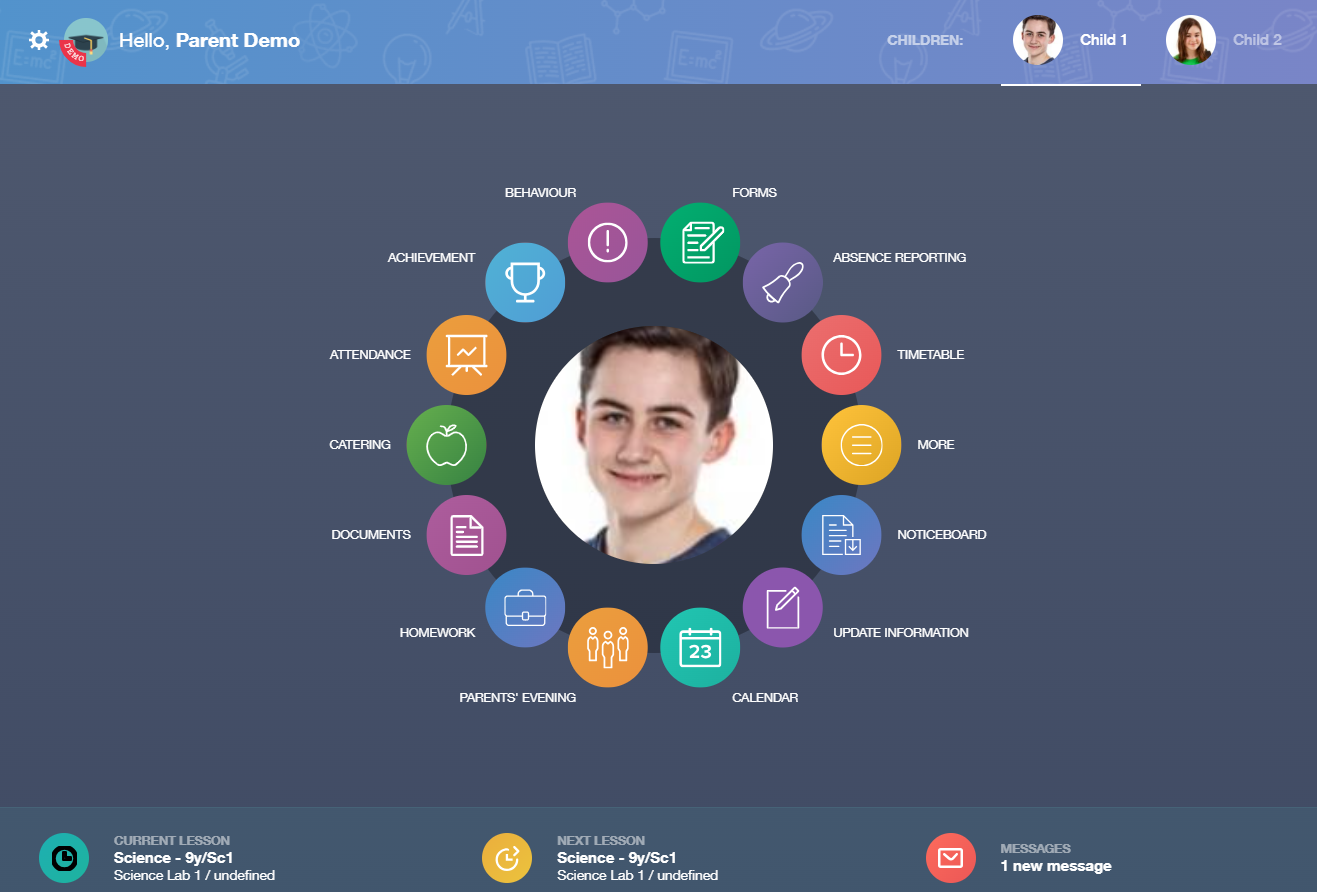 Multiple children, one log in
Your child's attendance
Timetable
Your child's homework
In App messaging
Attendance
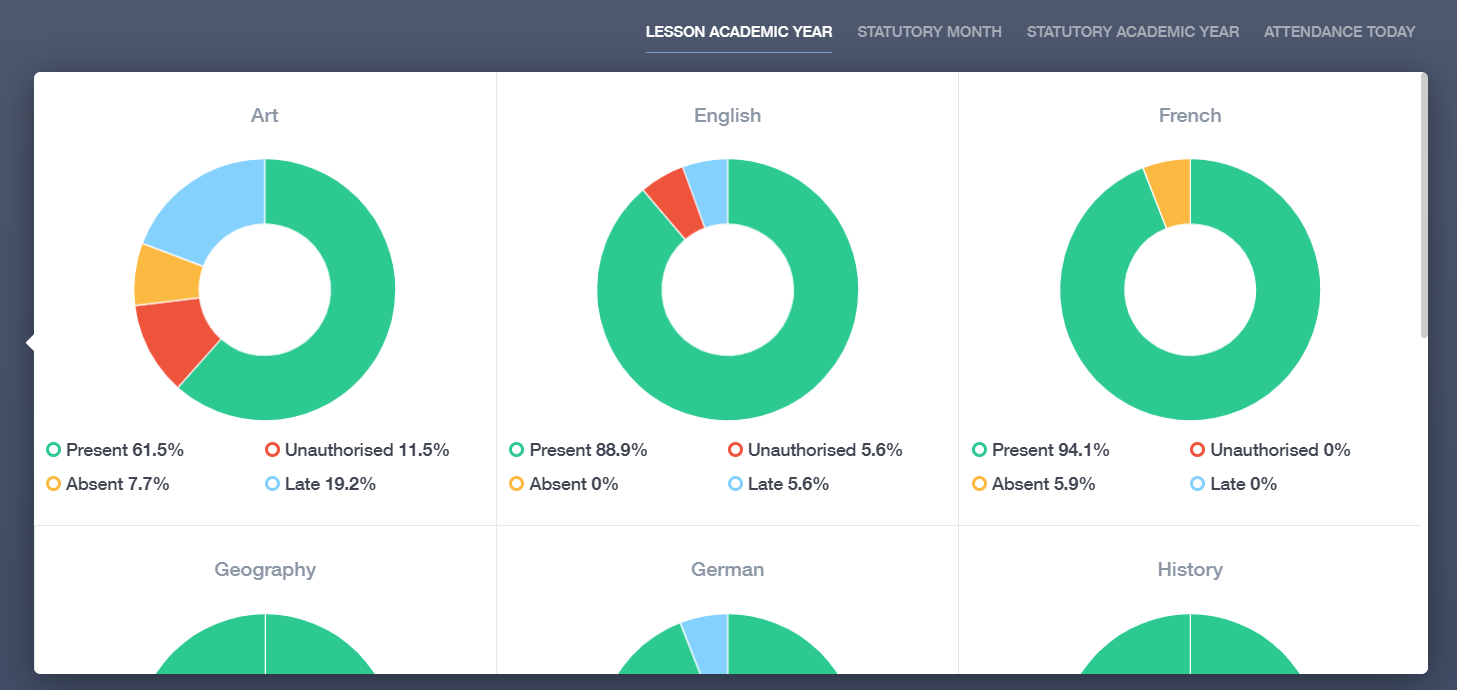 Achievement
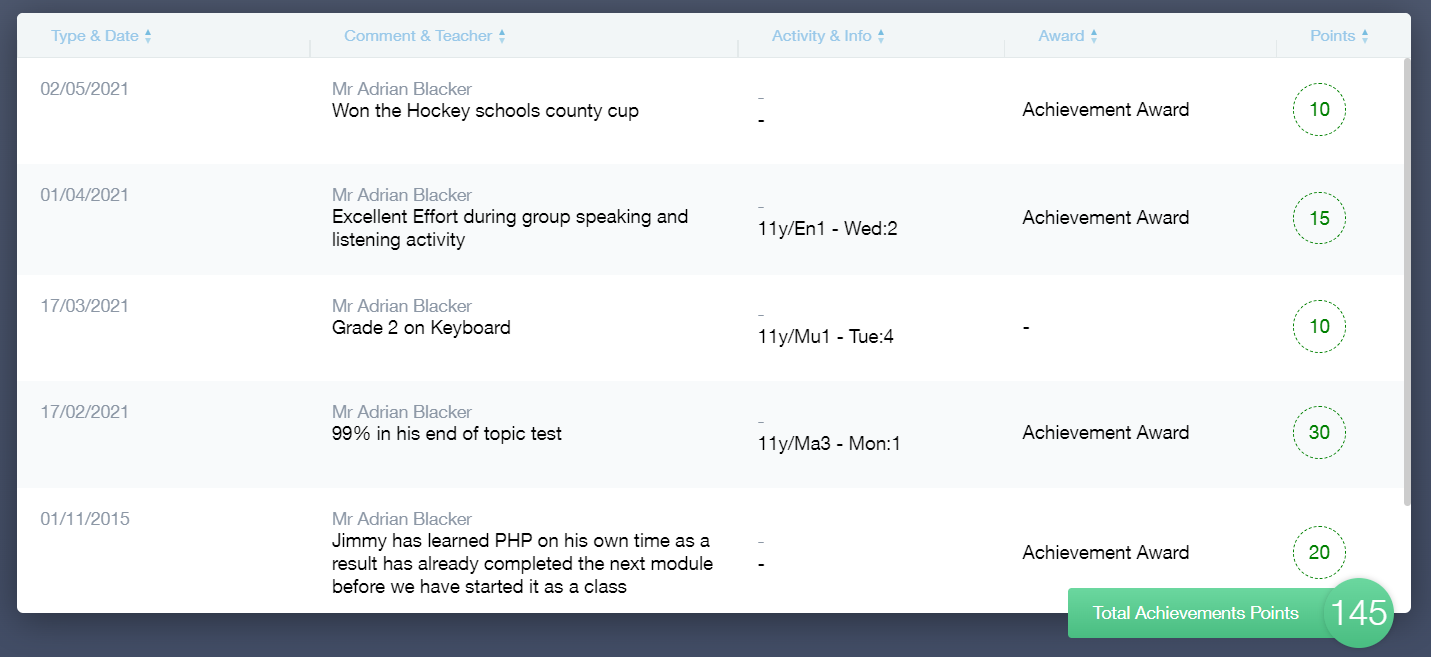 Behaviour
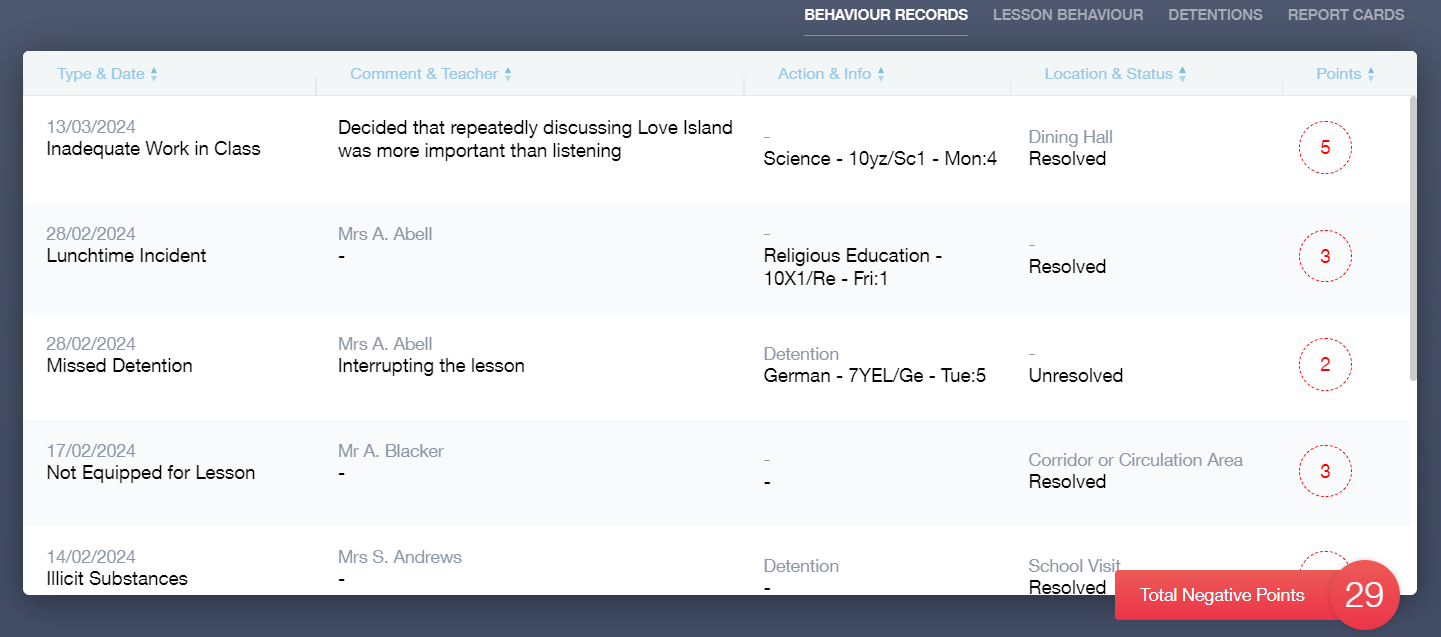 Homework
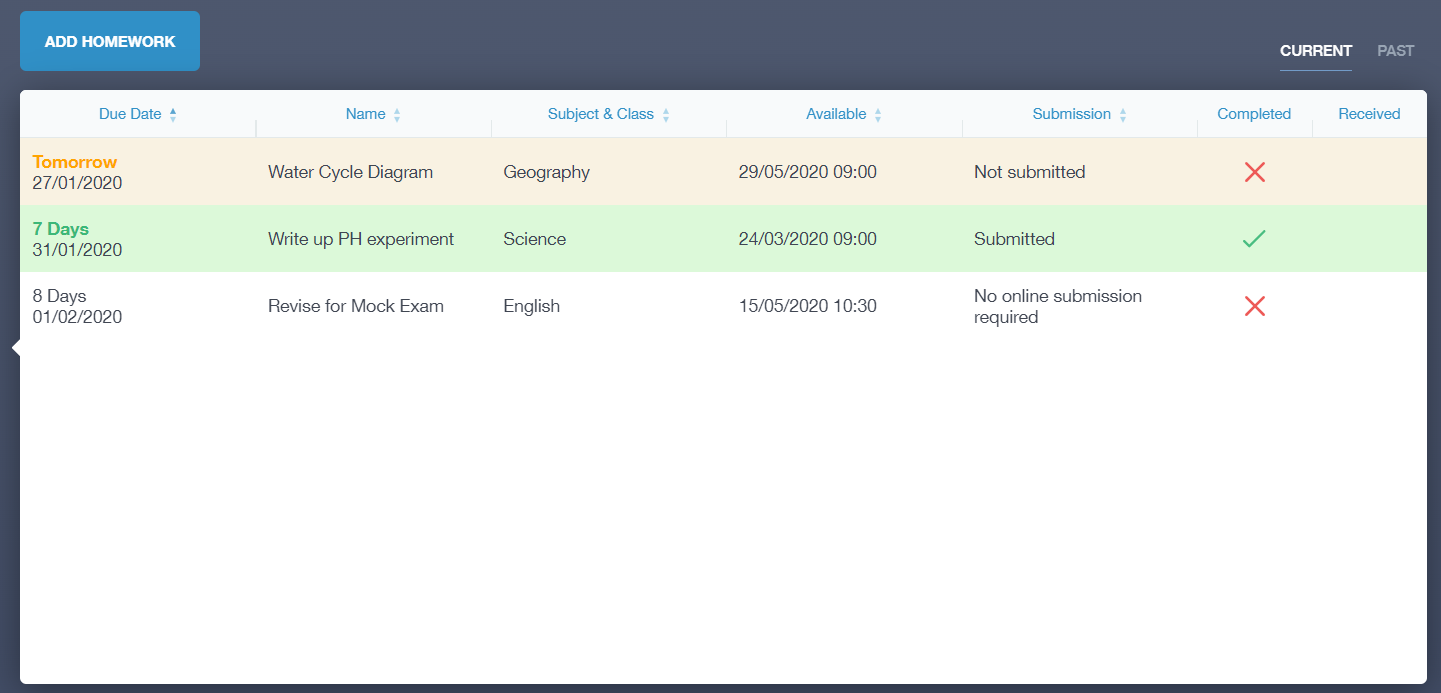 Personal Development: 'beyond the grades'
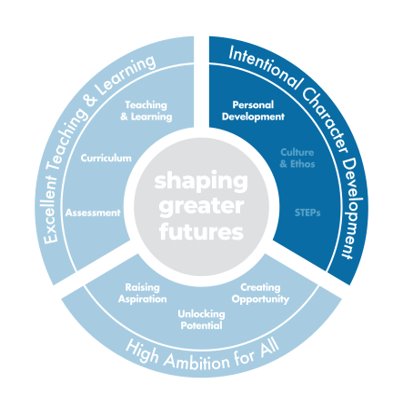 Importance of wider character
Our RESPECT course, life in modern Britain
Embracing opportunities: 
Leadership
Wider experiences: work, volunteering, charity
Extend – our Kingshill extra-curricular offer
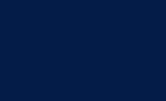 Reflecting on your Personal Development
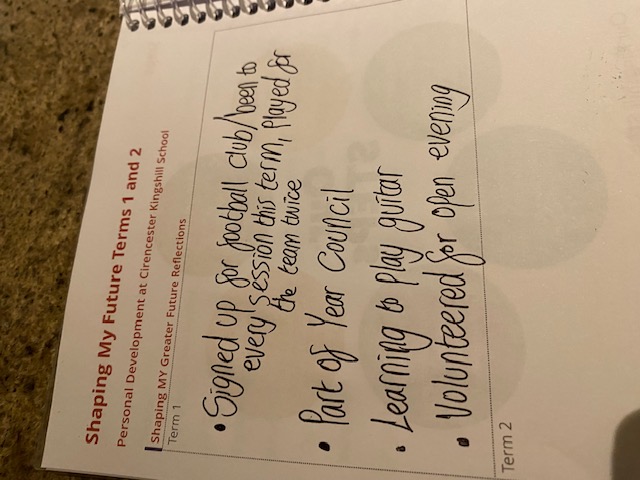 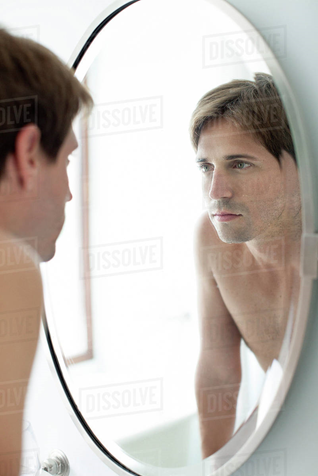 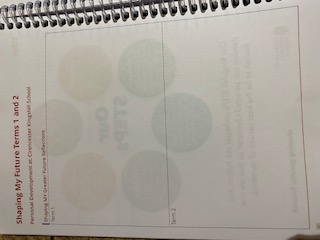 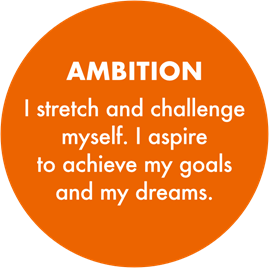 Creating Opportunity and Developing Ambition
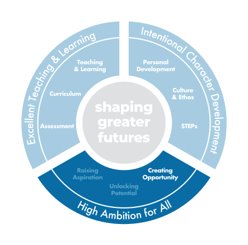 Maximising Opportunities

Our EXTEND programme
Trips and visits
A full time Careers Advisor, Mrs Hicks
Employer talks
The Careers Convention, (8th October)
Support in PSHEE/Respect lessons
College visits
Work Experience, w/c 29 Sept 2025! (Y11)
Y11 Mock Interview Day
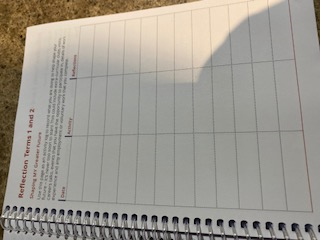 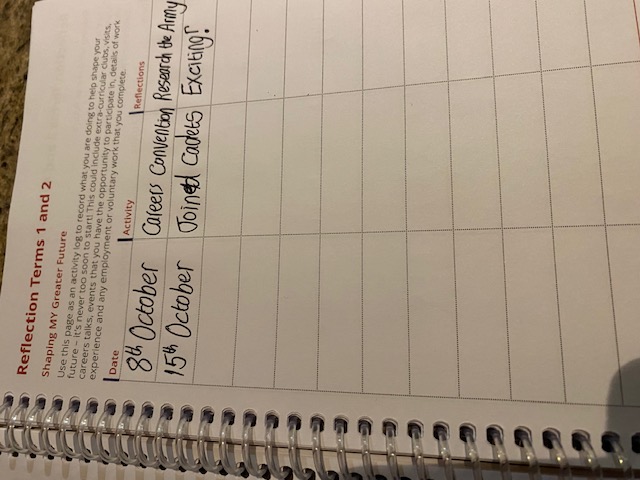 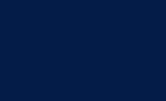 Organisation and Routine: the value and rationale of a journal….

Those who plan, prioritise and prepare well…perform well

Those who reflect well ….realise things
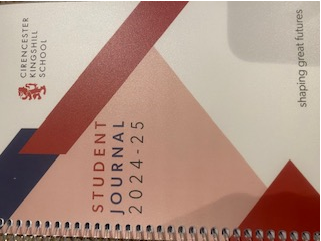 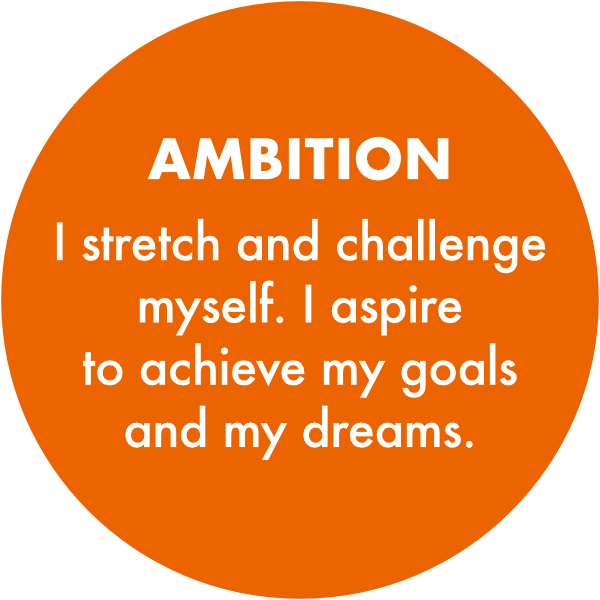 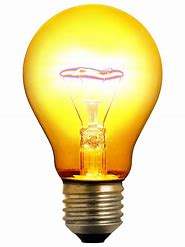 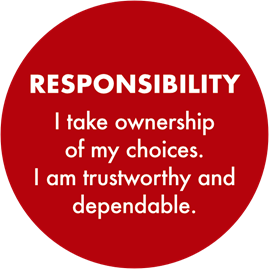 Daily Notes/Priorities
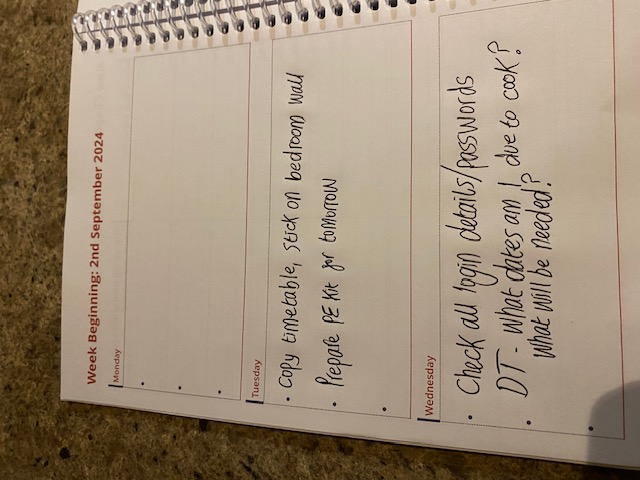 The Wider Team

Our Unlocking Potential Assistants

Mrs Nicci Norman
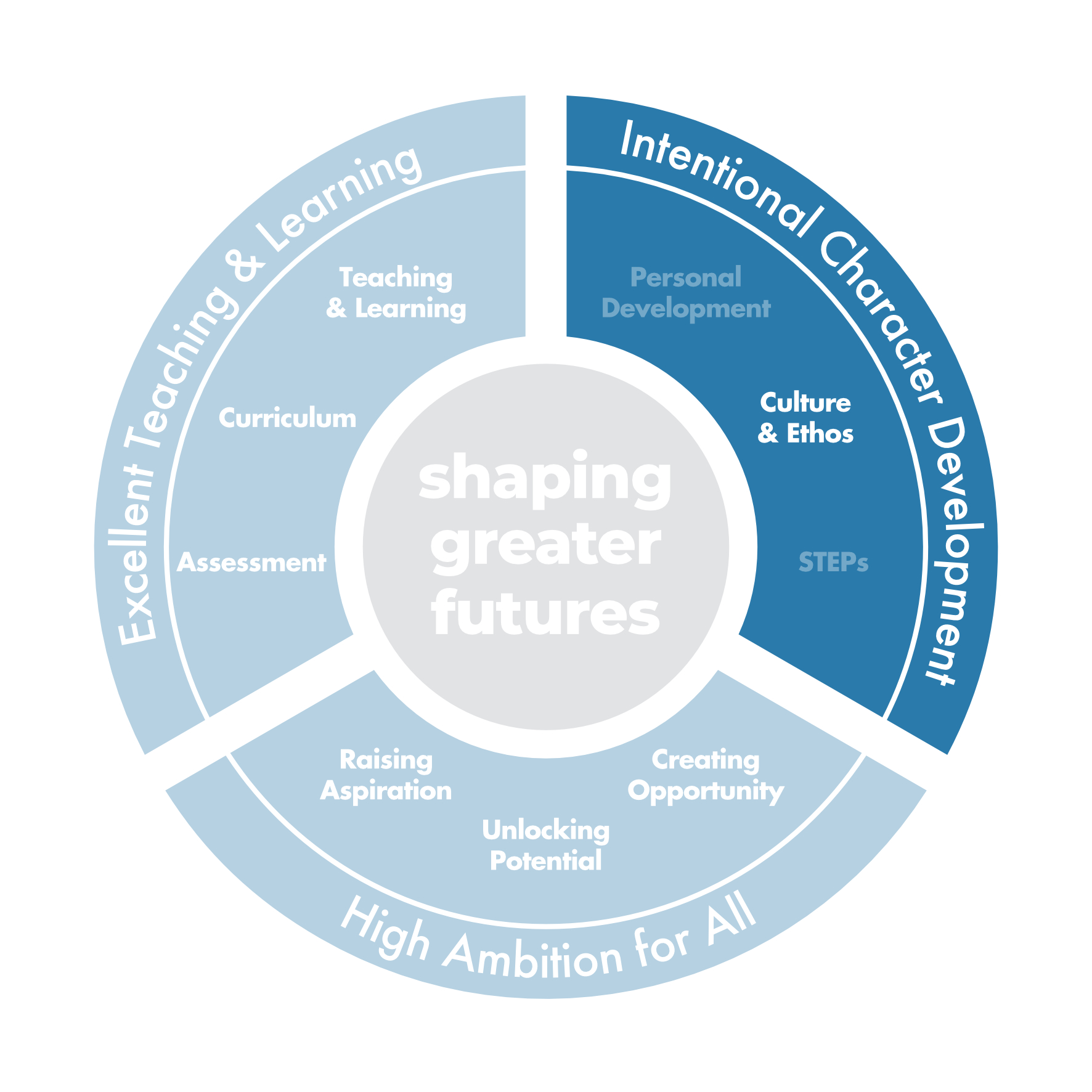 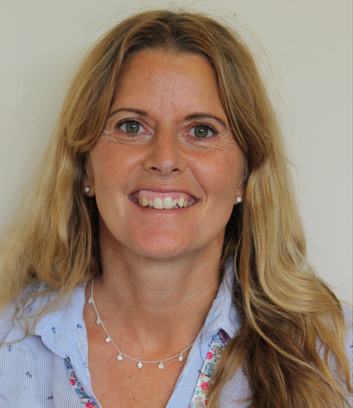 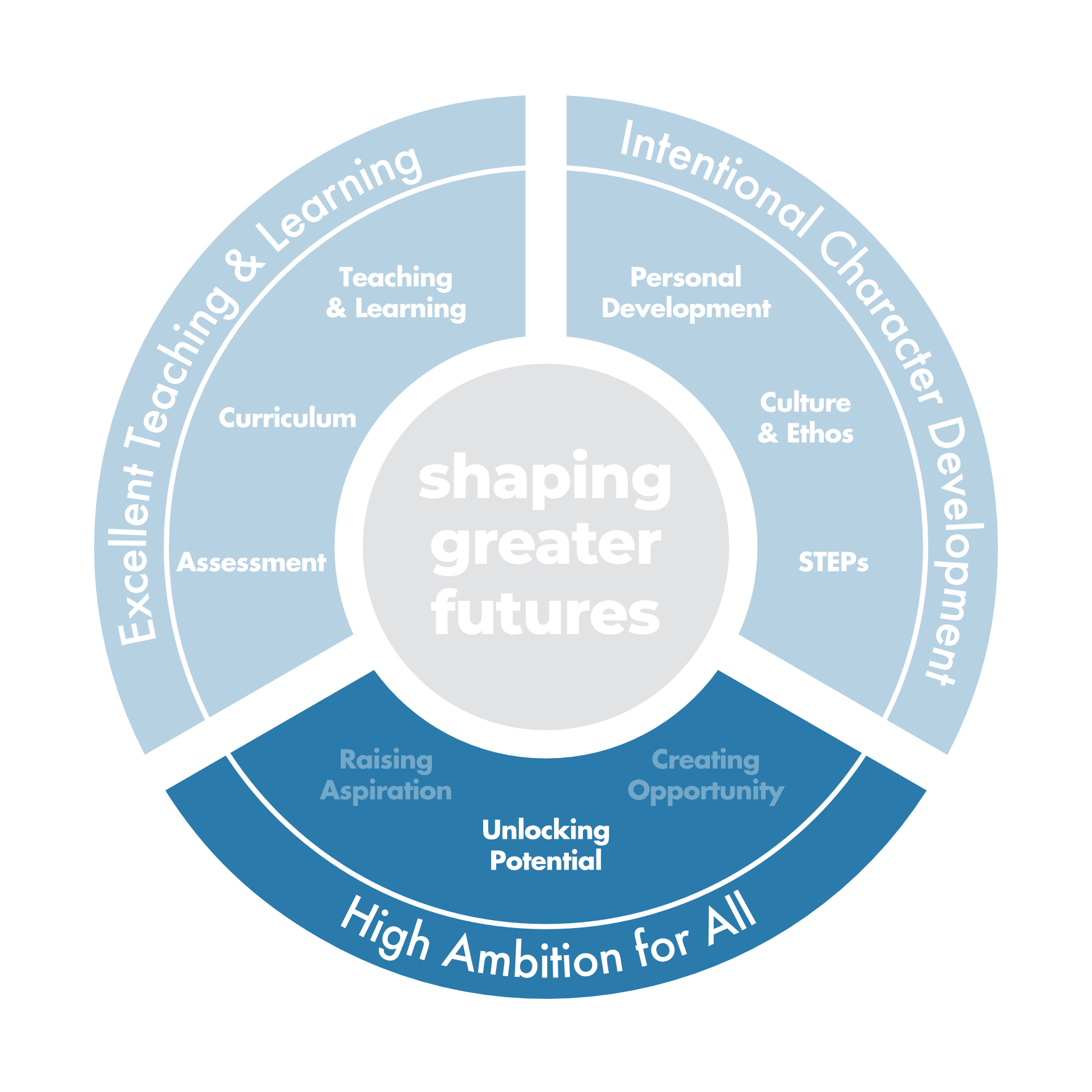 Our UP Strategy

Mr Darren Stillman
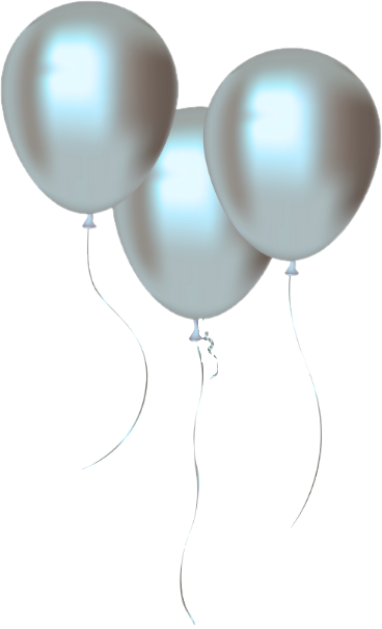 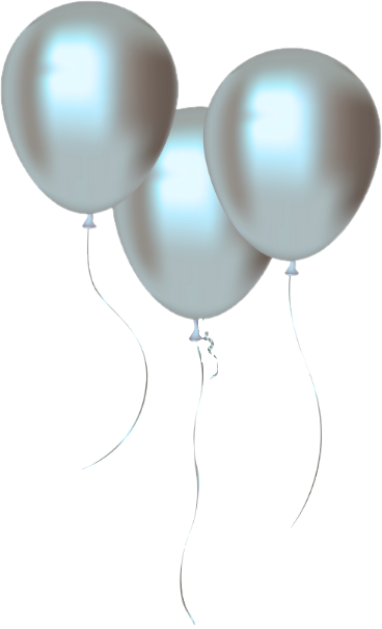 CIRENCSTER
KINGSHILL
SCHOOL
UP
Unlocking Potential
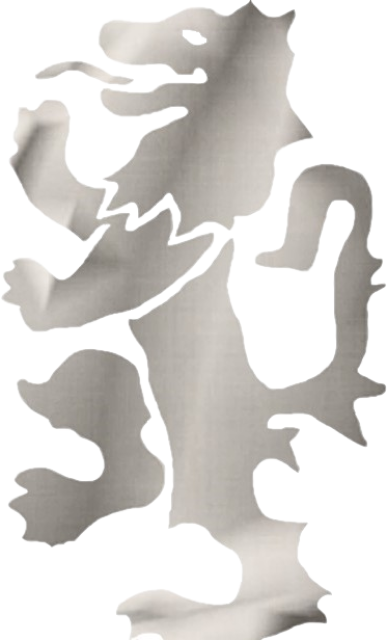 Our Performance Colours
Platinum
Blue
Green
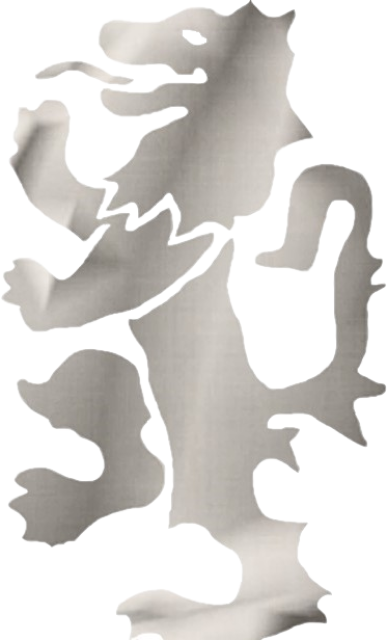 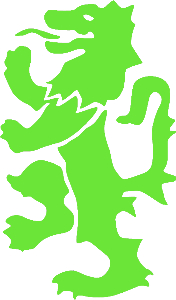 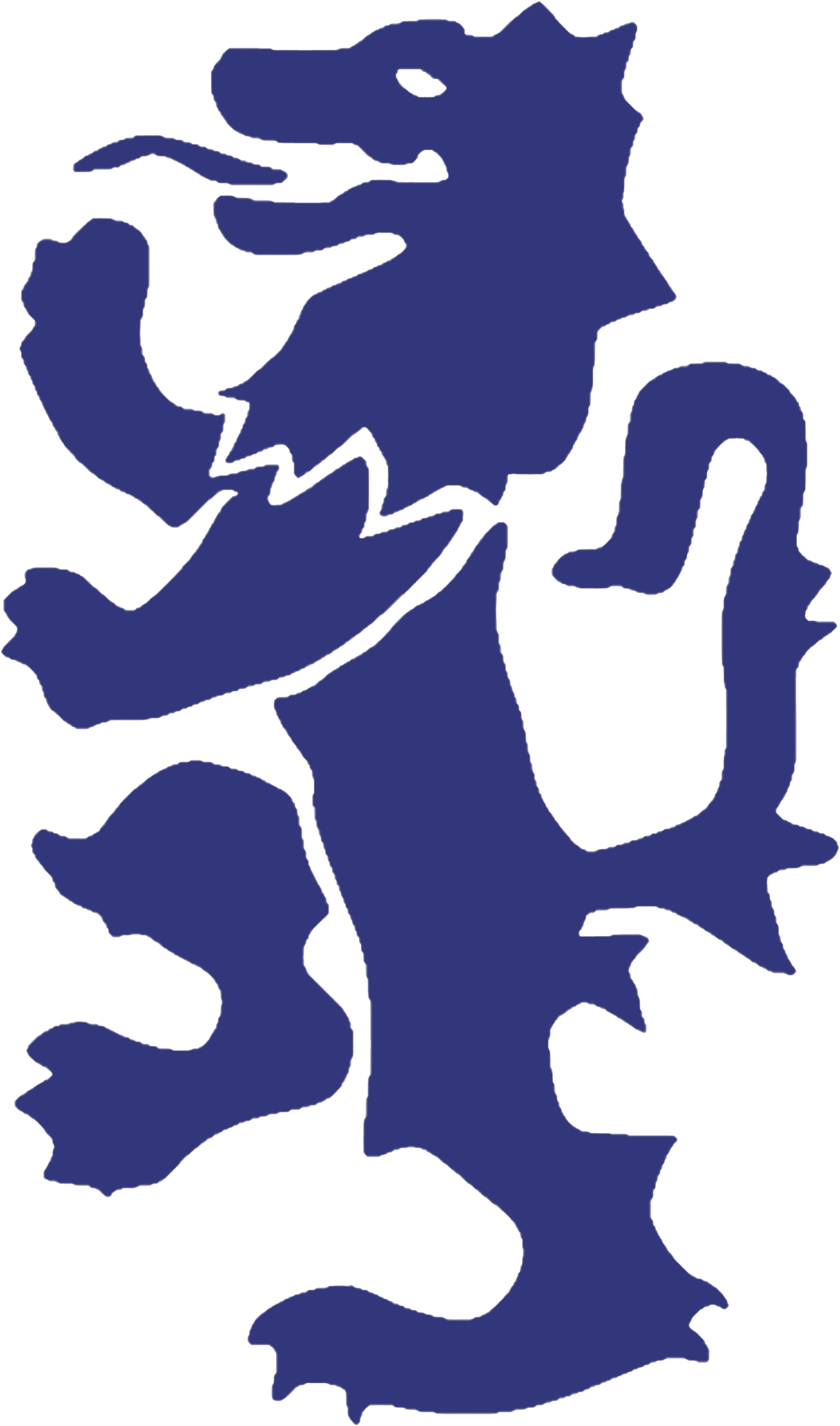 Red
Amber
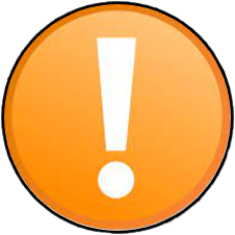 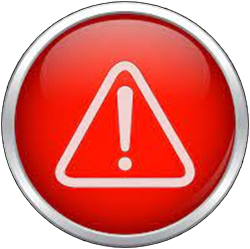 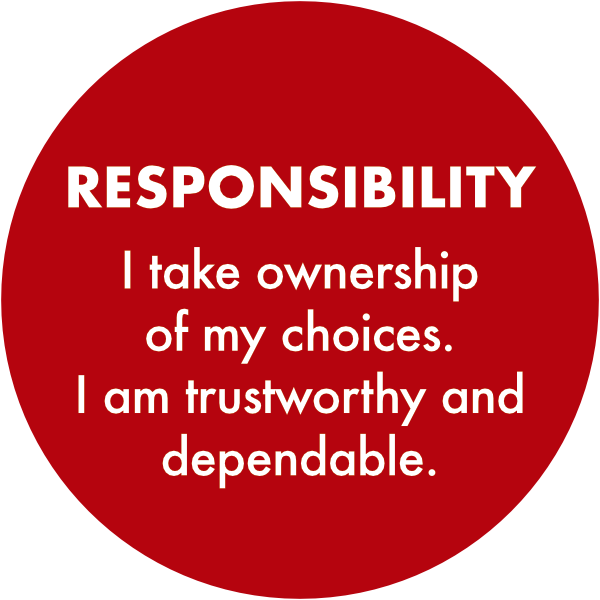 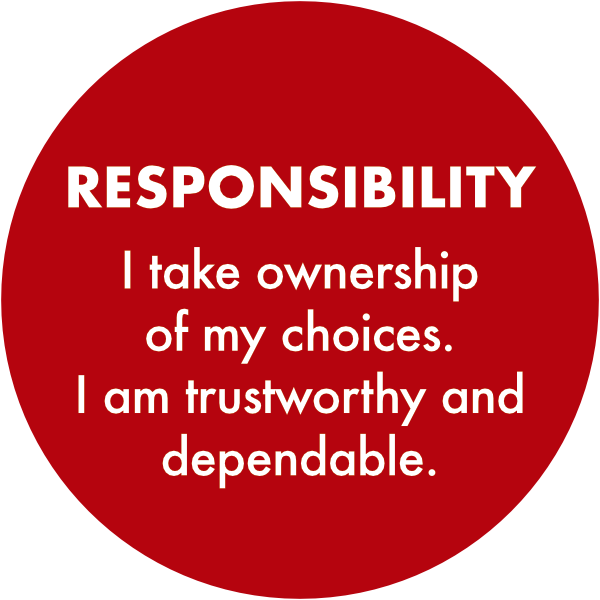 Responsibility
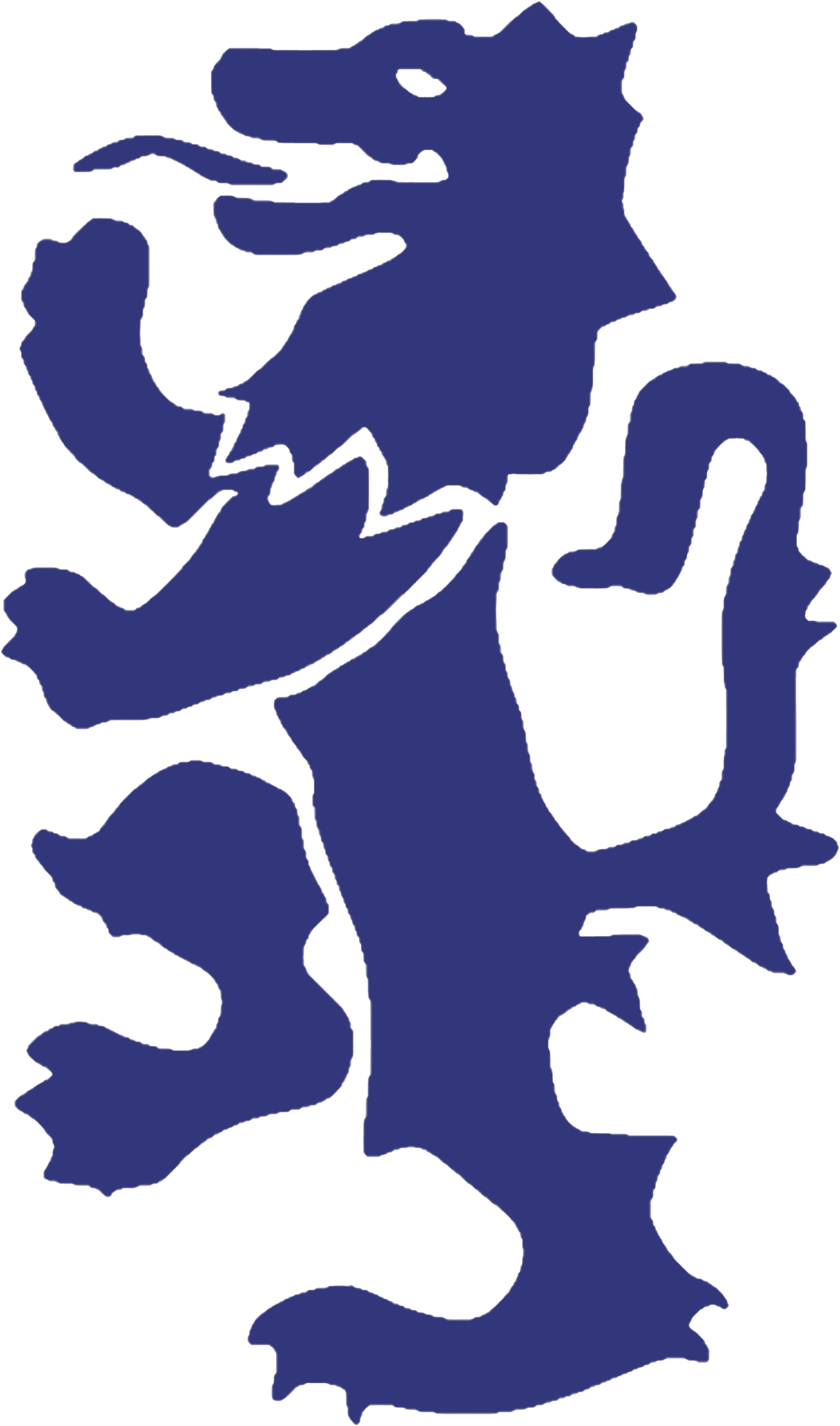 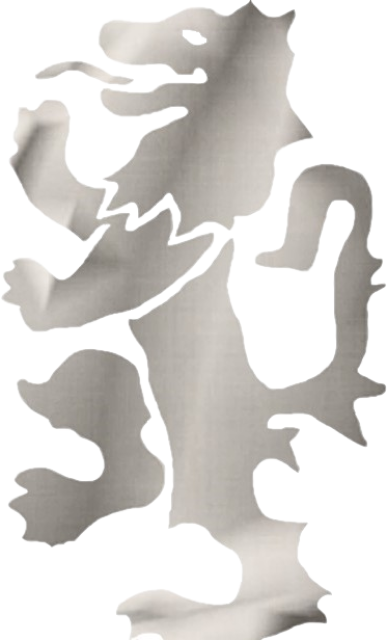 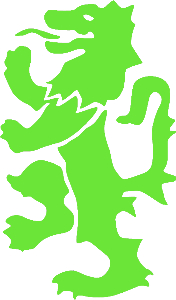 I have no more than 1 behaviour point each term
I have 3 behavior
points in a term
I have 2 behavior
points in a term
I have more than 10
behaviour points in a
Single term
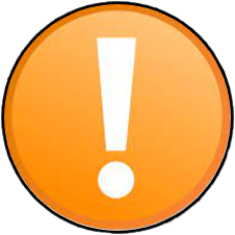 I have between 4 and
10 behaviour points
in a term
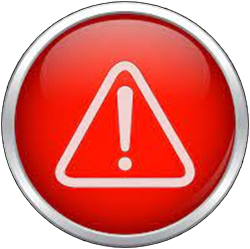 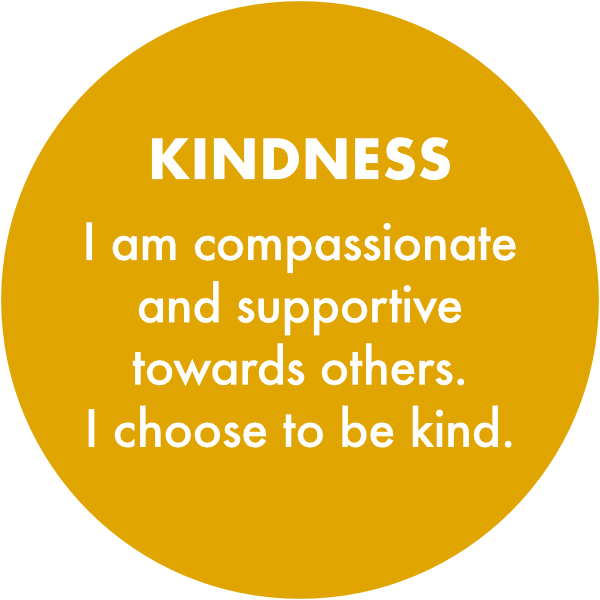 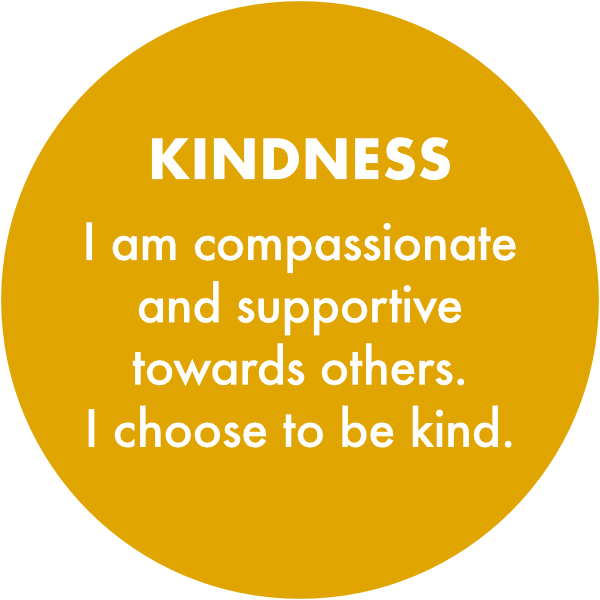 Kindness
I fully embrace
myself into the
Extend Programme, take part in charity events, am a student leader and support the wider community
I embrace the Extend programme and take part in charity events or support as a student leader
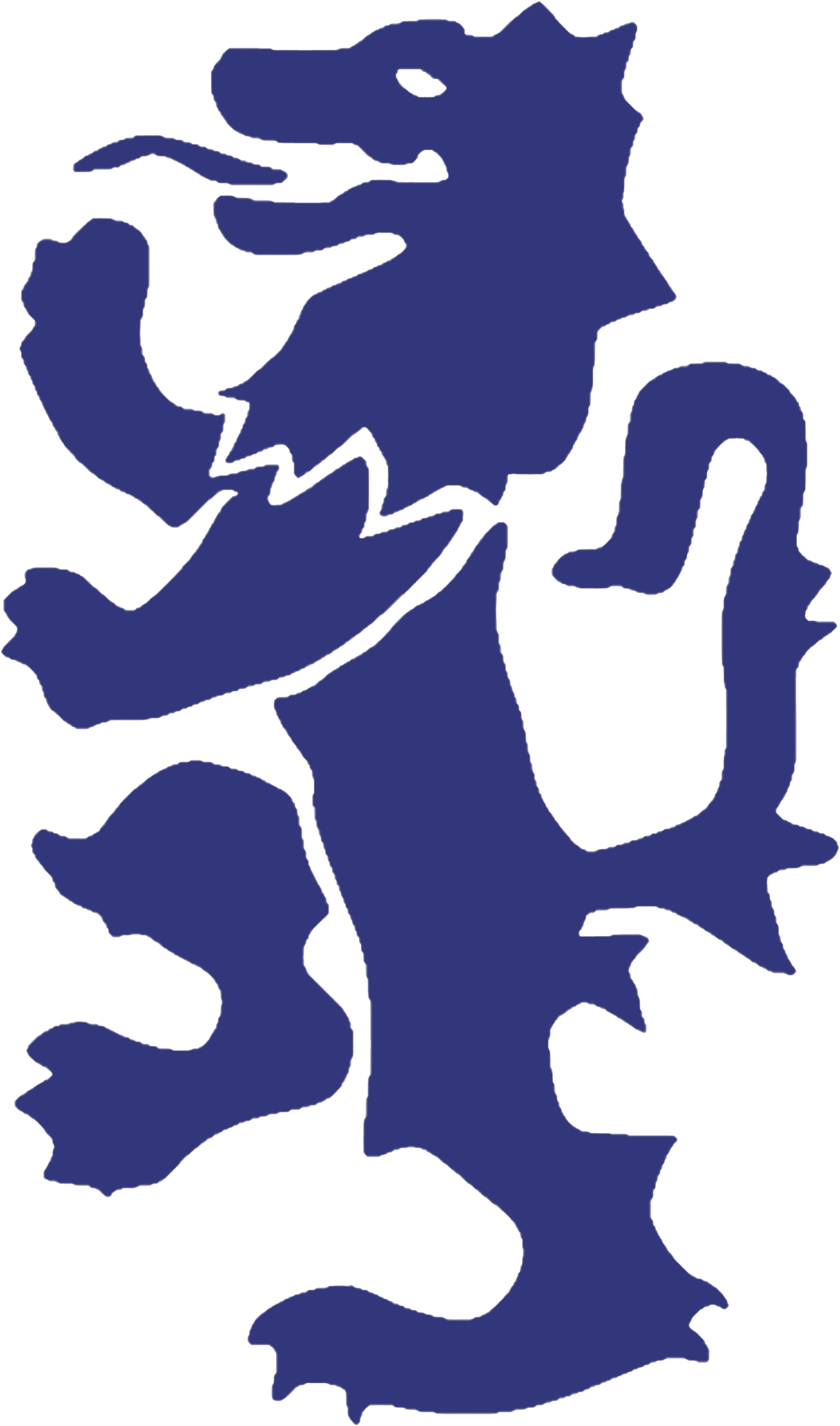 I take part in the 
Extend programme
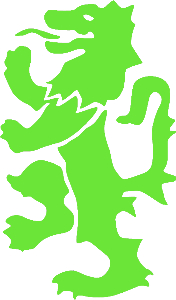 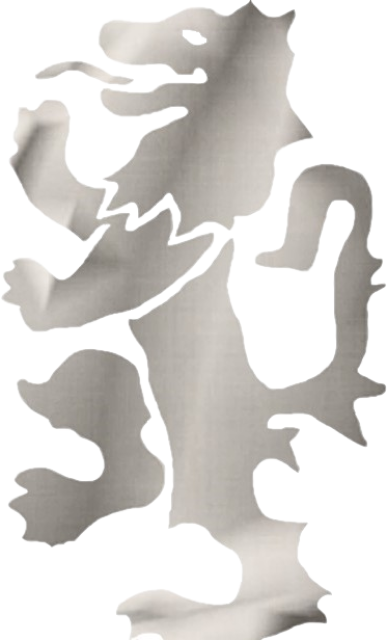 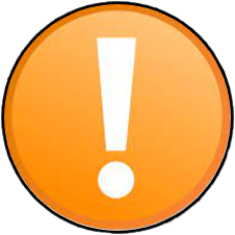 I do not take part in the
 wider life of the school
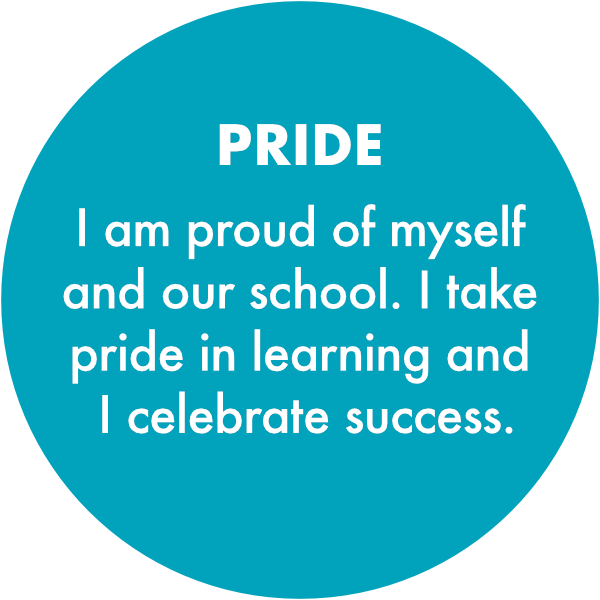 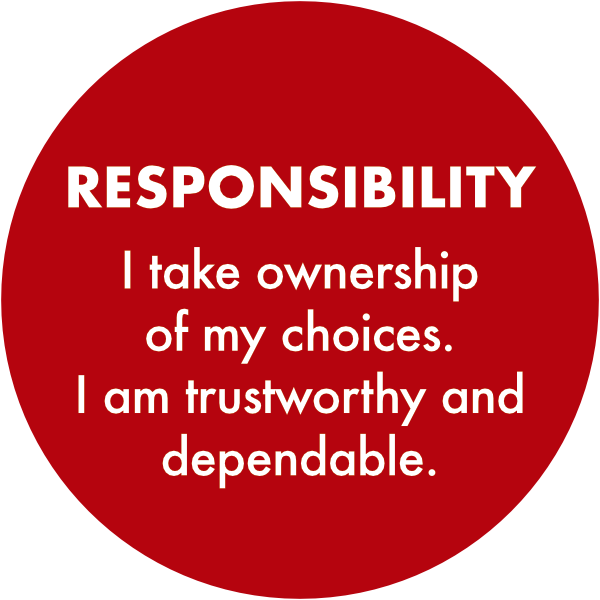 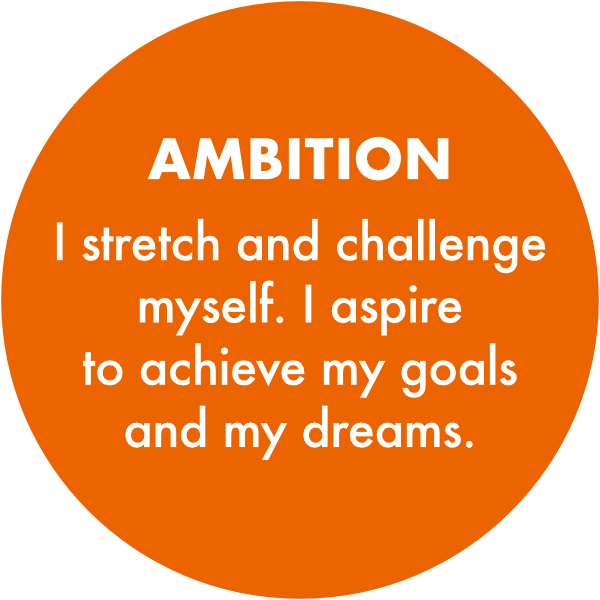 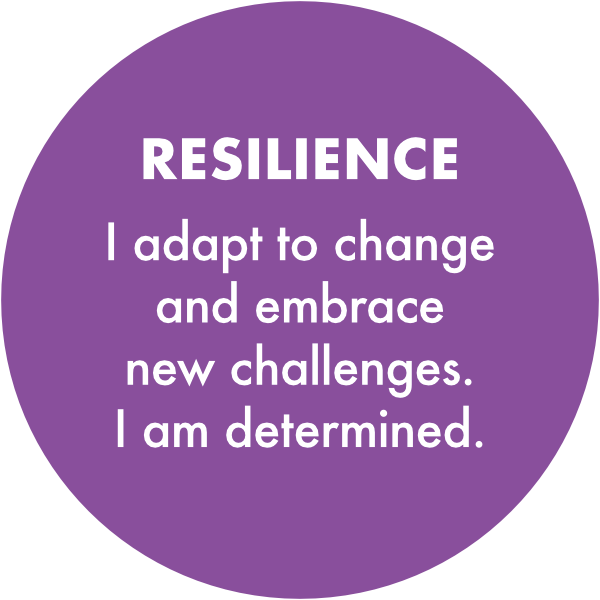 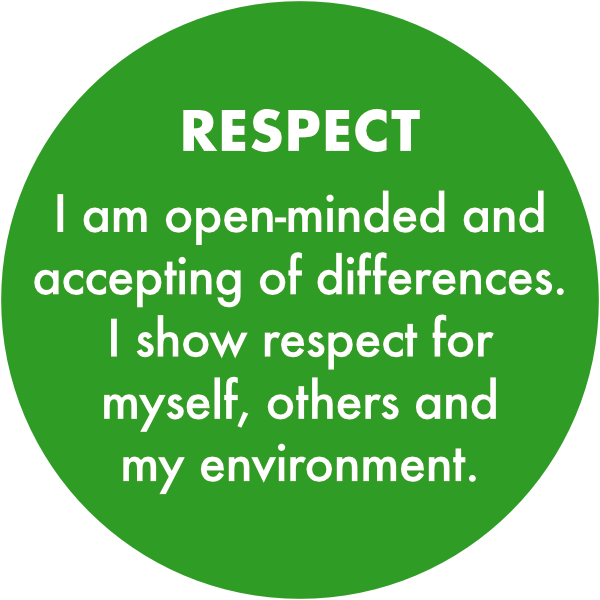 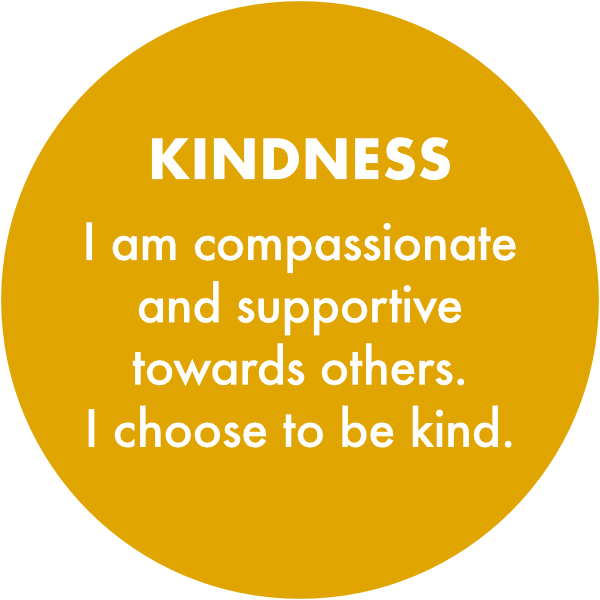 Blue
Platinum
Green
I work very well
and show high levels
of Resilience and
Respect as a result
I am outperforming
expectations
I am doing
all that is expected
of me as a student
and as a result I
am making expected
progress in lessons
I fully
embrace the culture
of our school which
allows me to perform
well above expectations
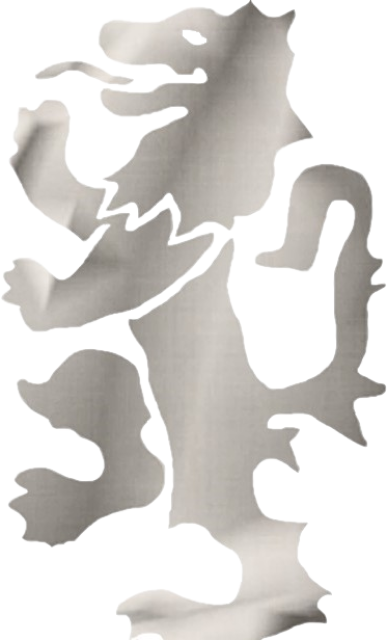 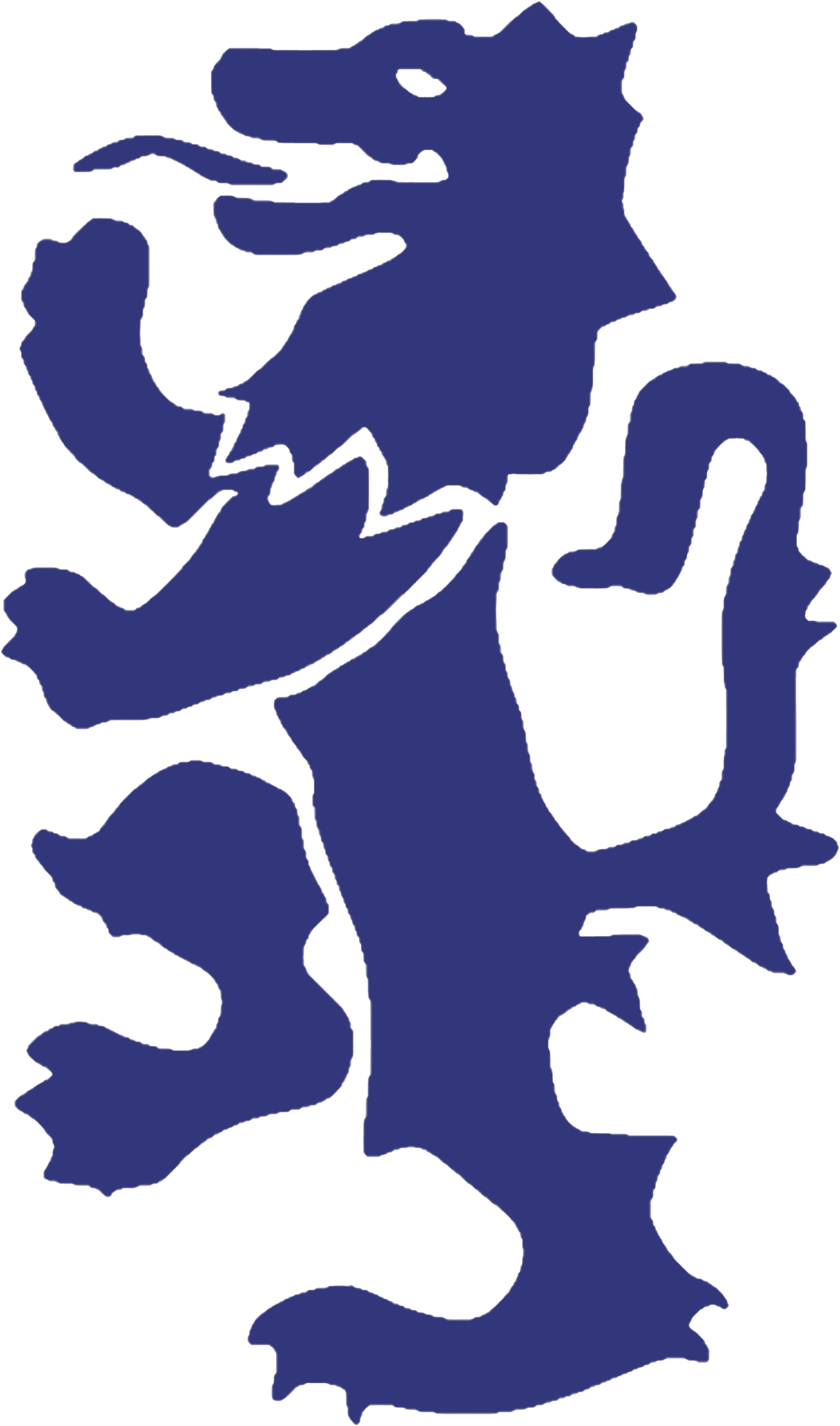 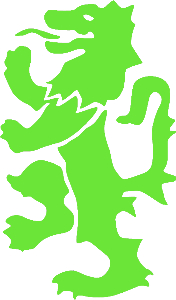 Year Group Recognition
Always Considered
For Rewards
Tutor Recognition
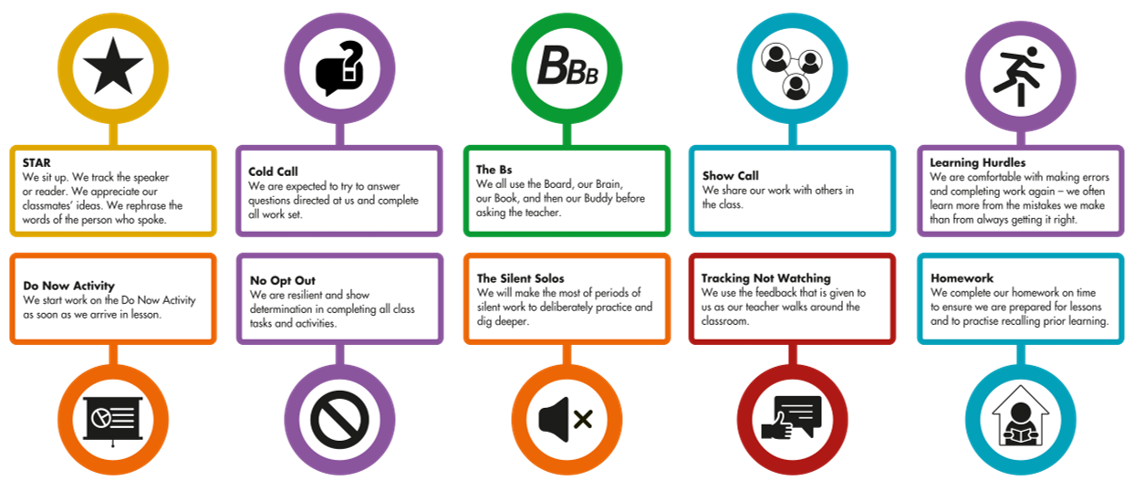 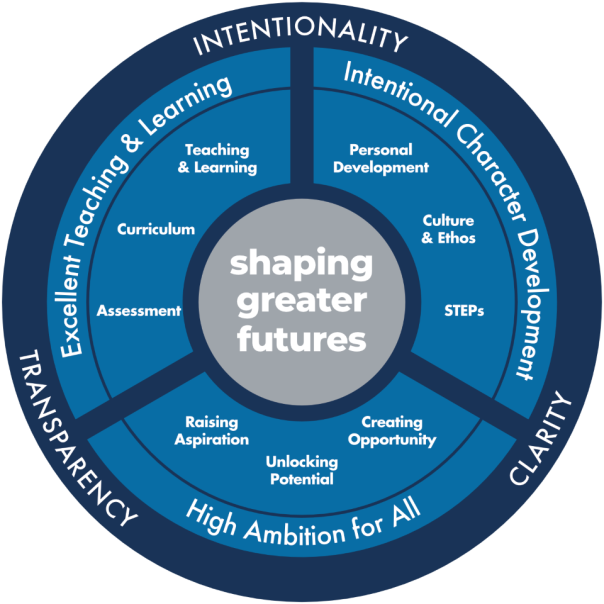 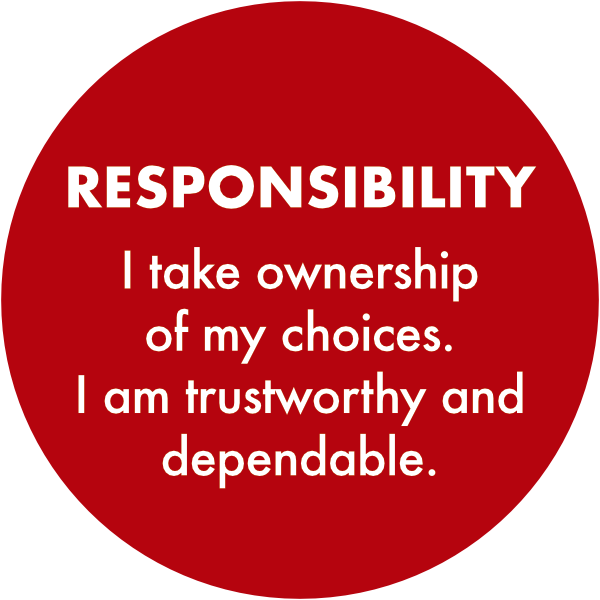 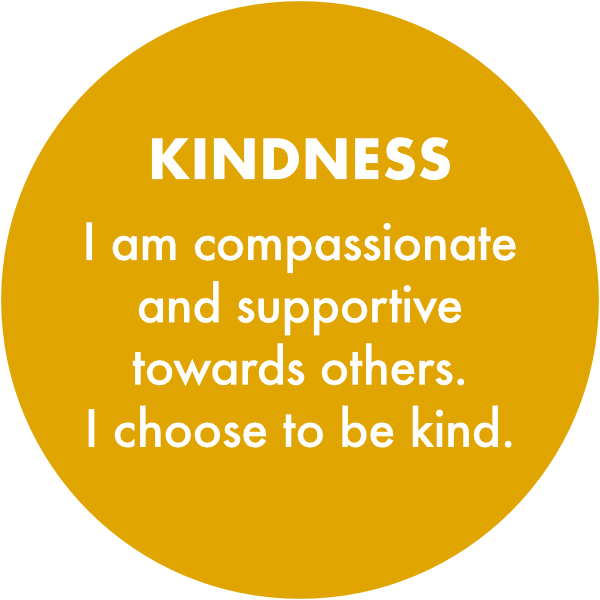 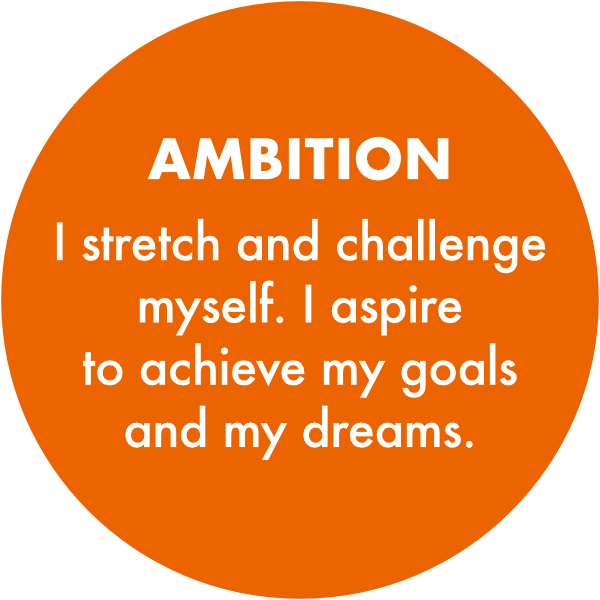 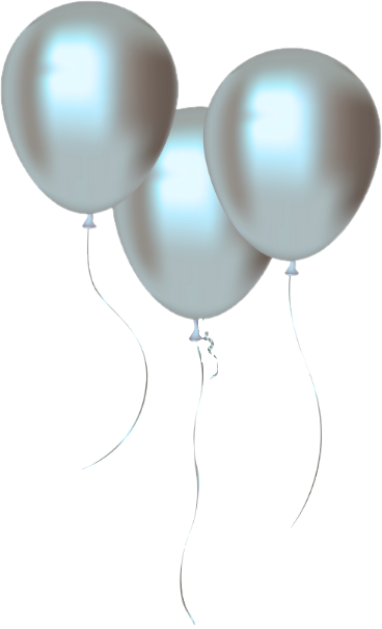 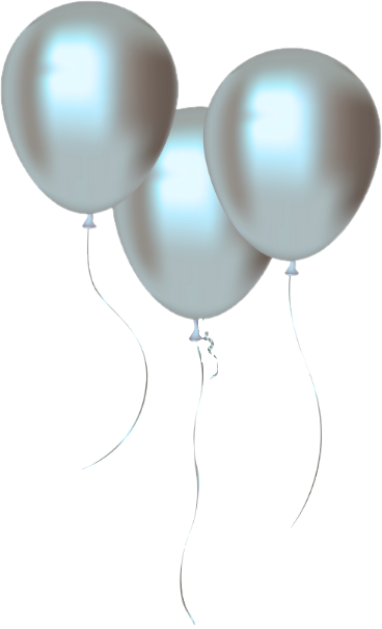 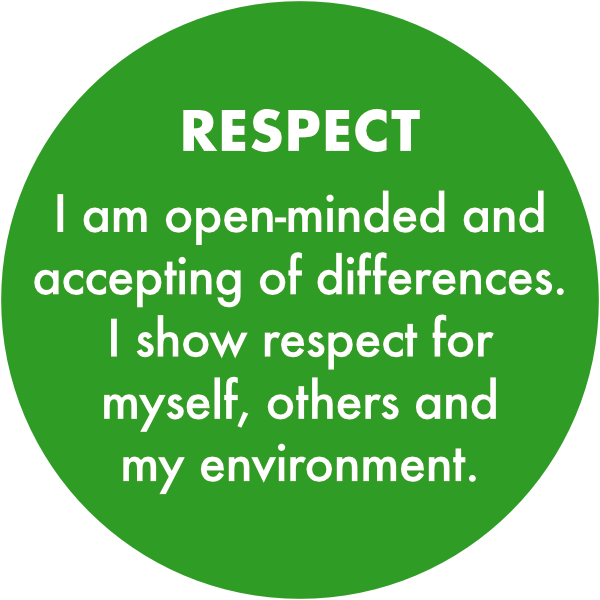 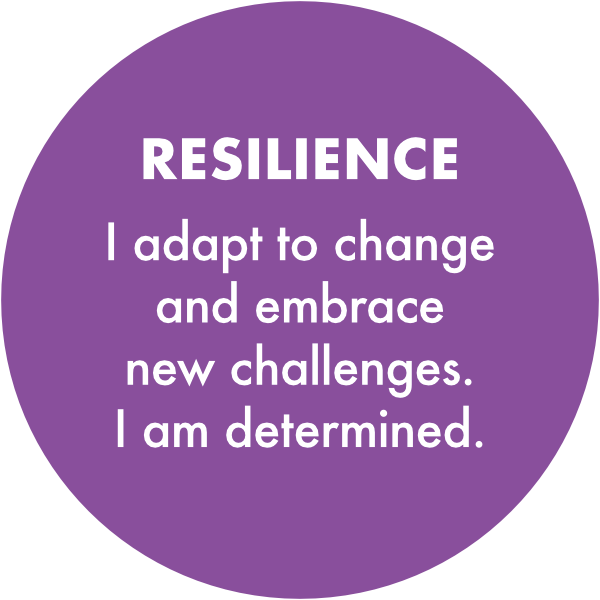 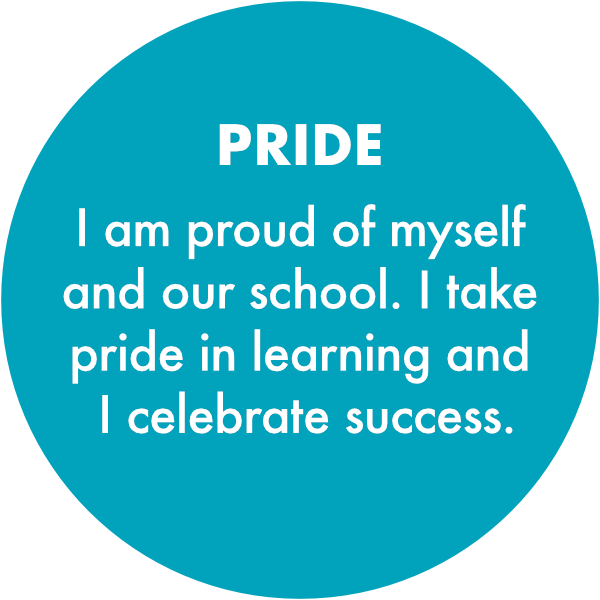 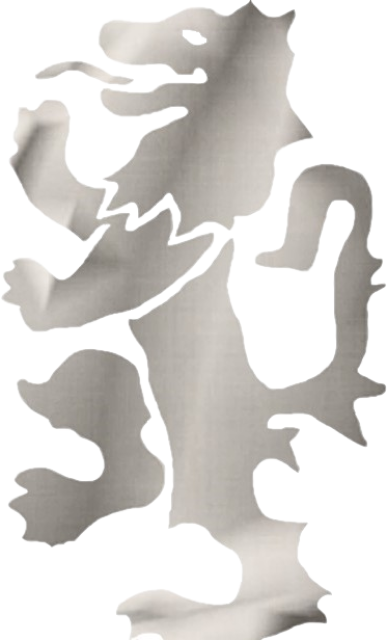